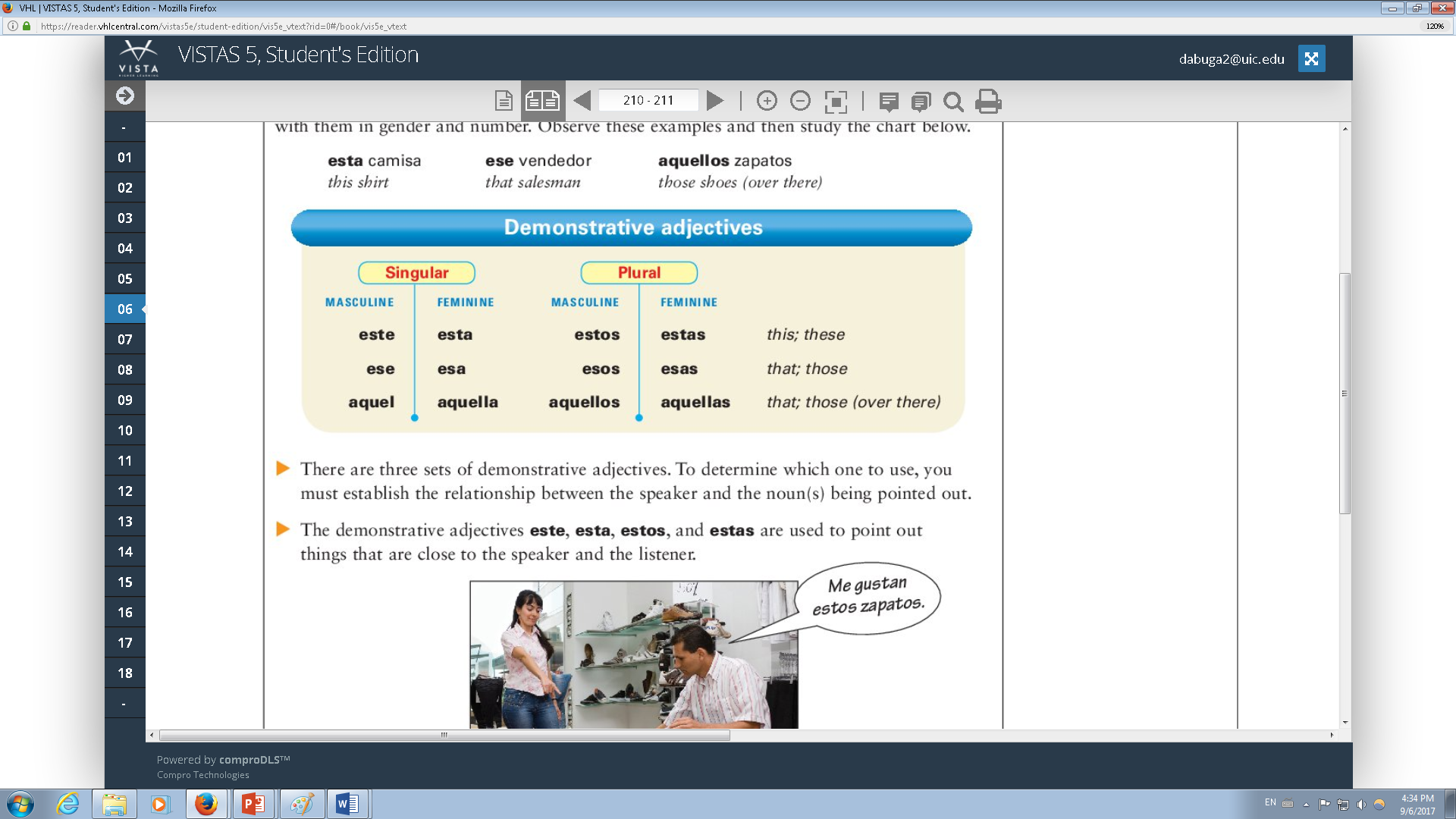 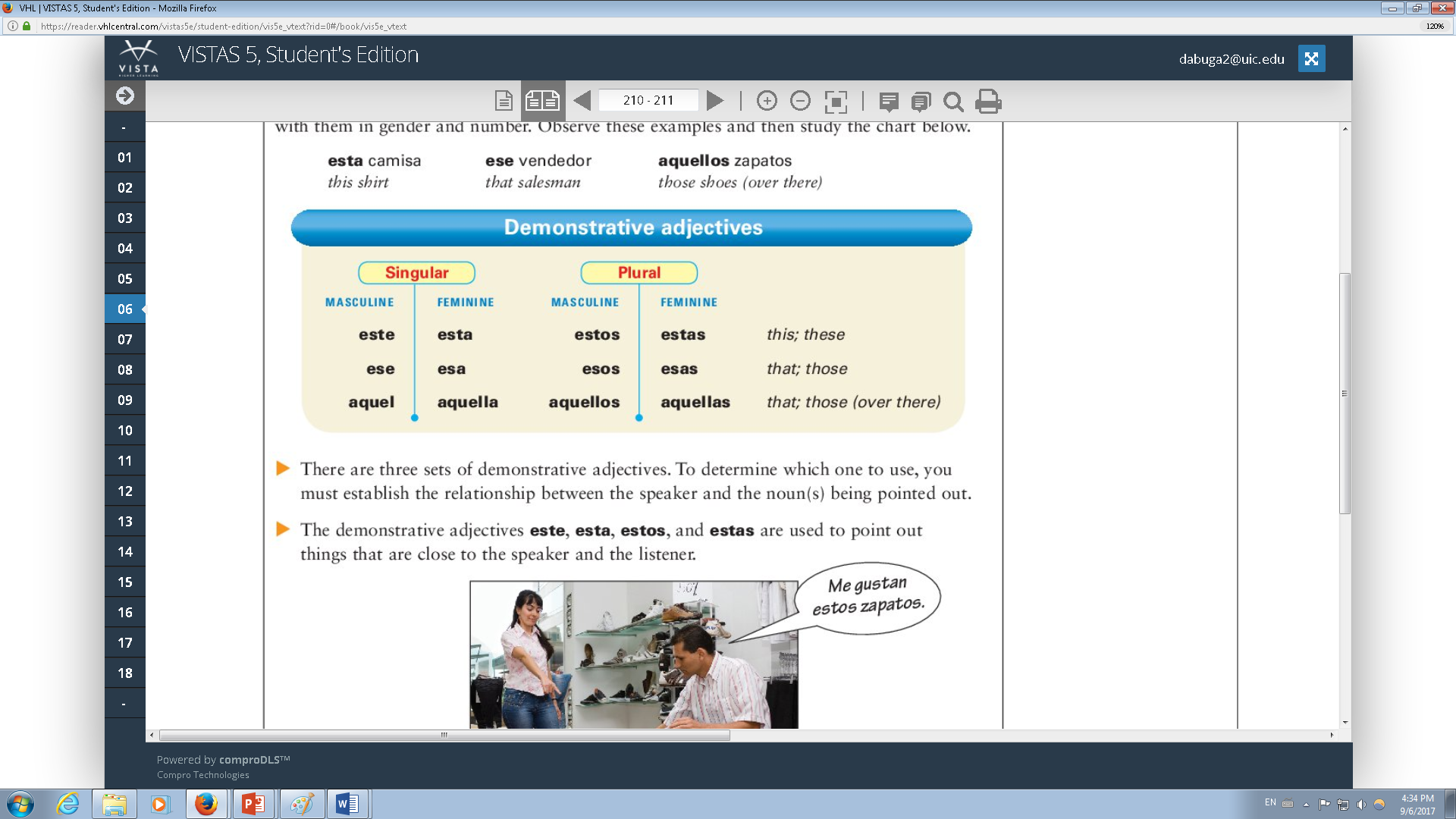 “This car is nice”   “This” is an adjective. (before a noun)
“This is nice”   “This” is a pronoun. (no noun next to it)
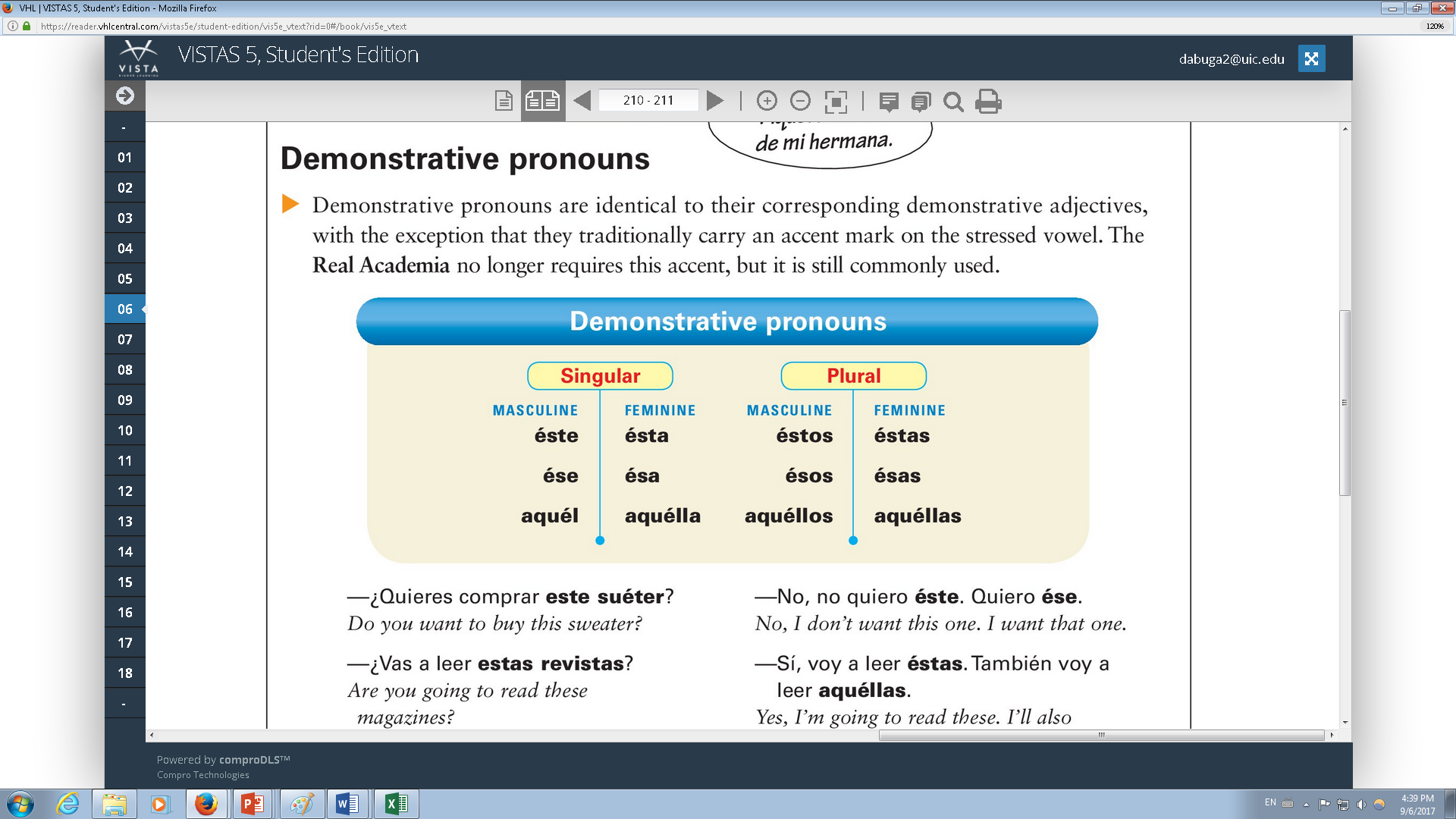 ¡¡¡ACENTOS!!!
éstos
éste
ésa
ésas
aquéllos
éstas
aquélla
aquéllas
ésos
ése
aquél
ésta
( el suéter )
Aquel suéter
Ese suéter
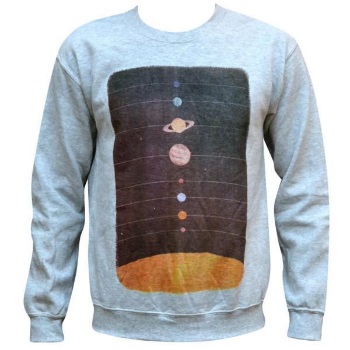 Este suéter
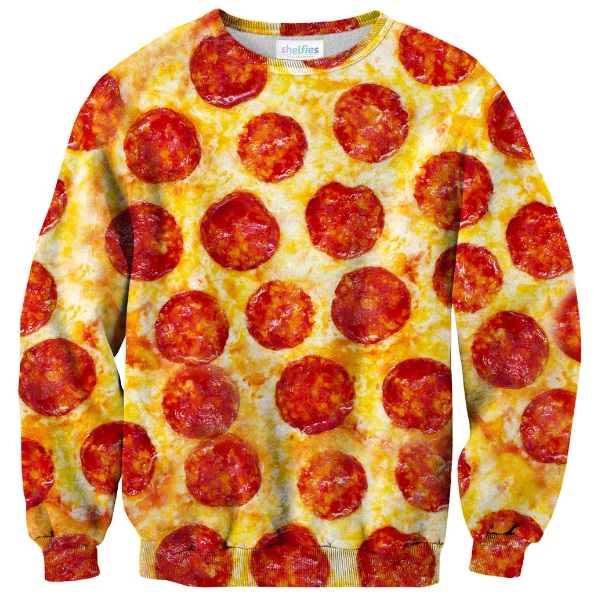 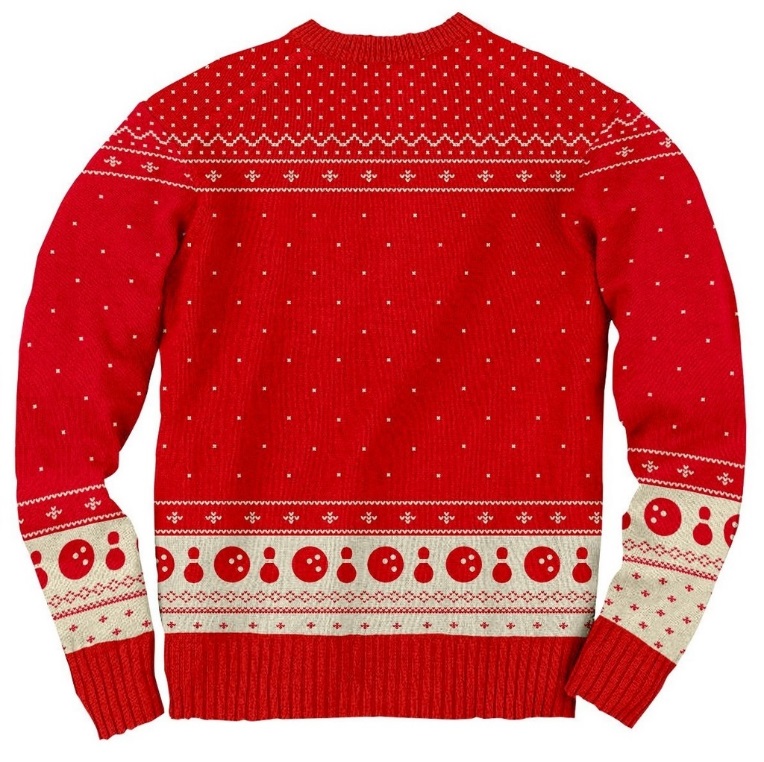 DIÁLOGO CON TU COMPAÑERO
A: “Yo adoro  este/esta/estos   ____.”


B: “Yo también adoro este/esta/estos ____”

                                      ~ o ~

B: “Yo no. Yo adoro este/esta/estos ______”
( also / too / as well )
( “Not me” )
( el suéter )
Aquel suéter
Ese suéter
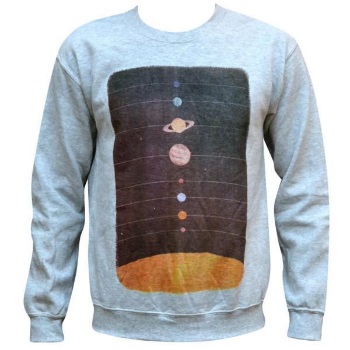 Este suéter
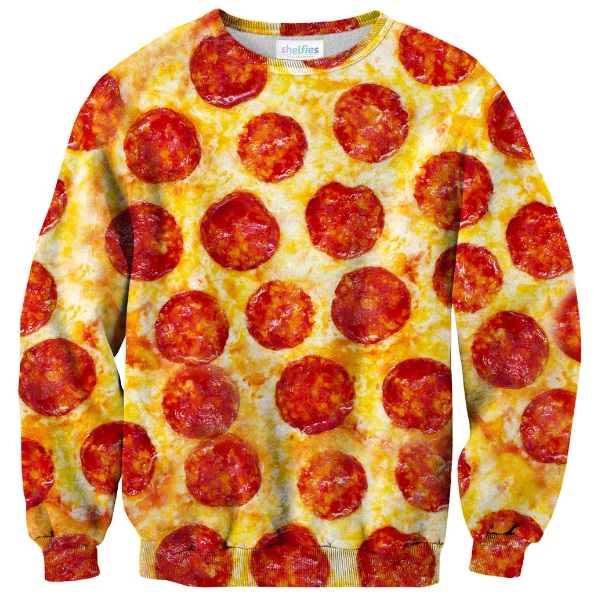 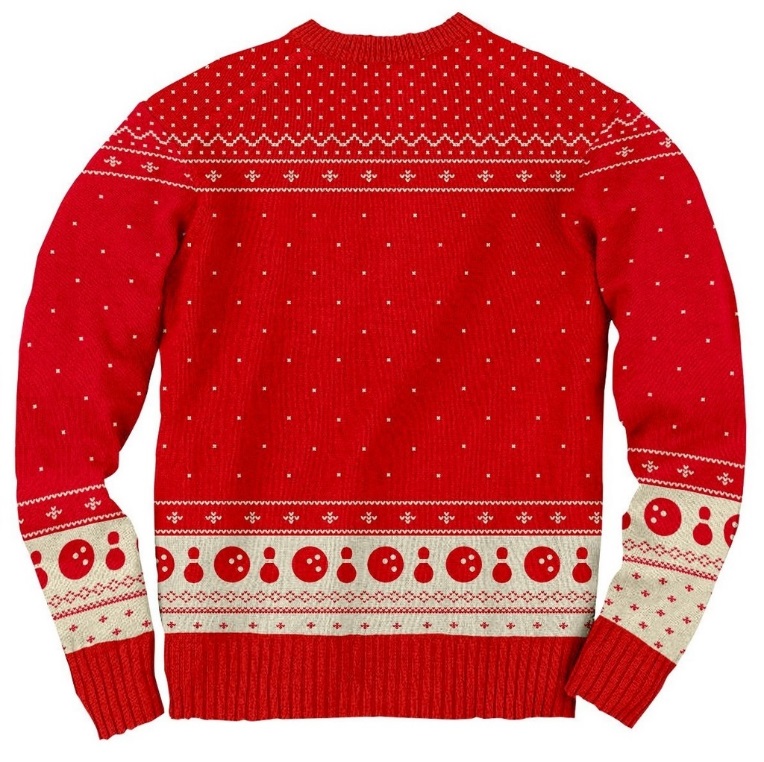 ( la camiseta)
Aquella camiseta
Esa camiseta
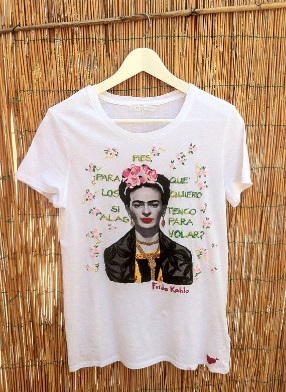 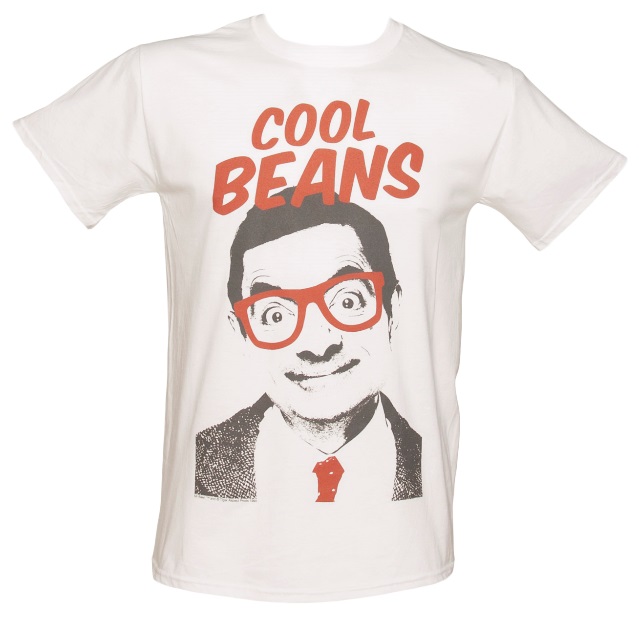 Esta camiseta
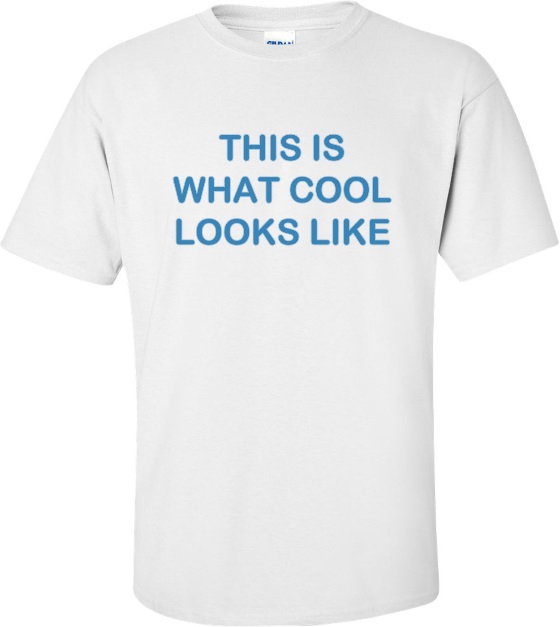 Aquellos suéteres
Esos suéteres
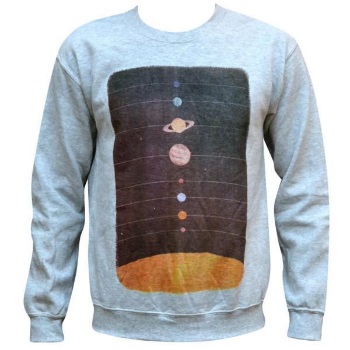 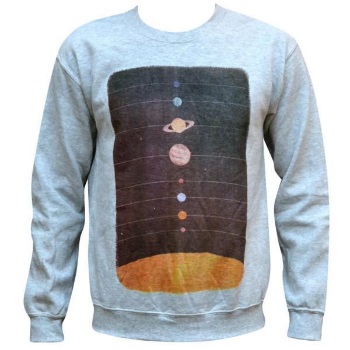 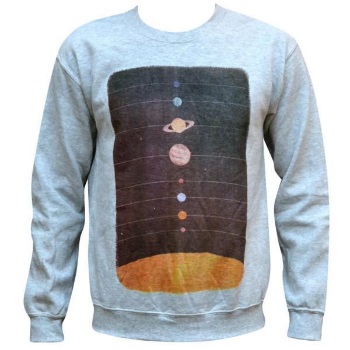 Estos suéteres
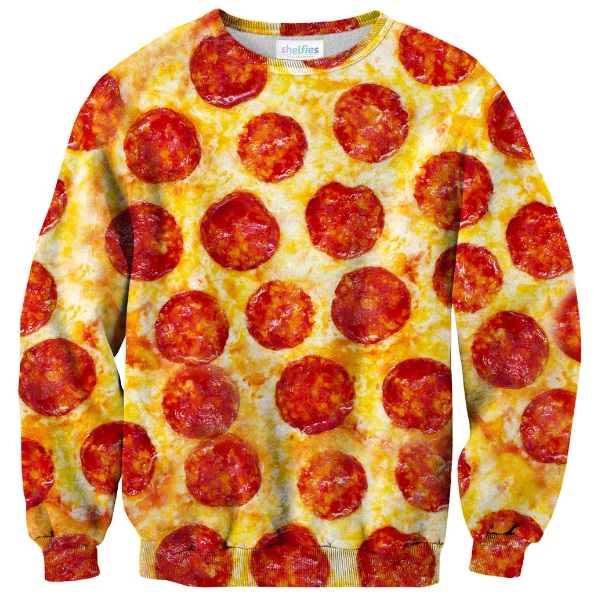 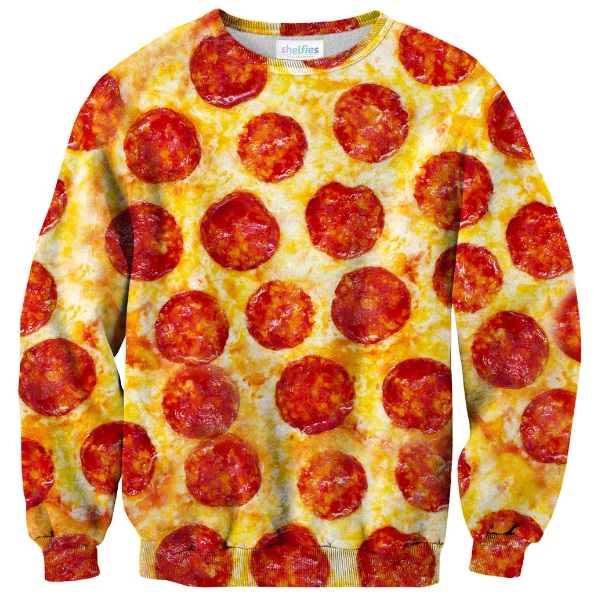 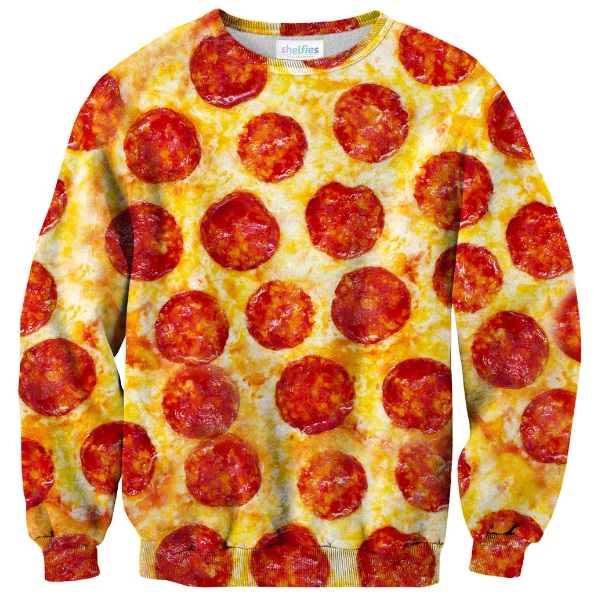 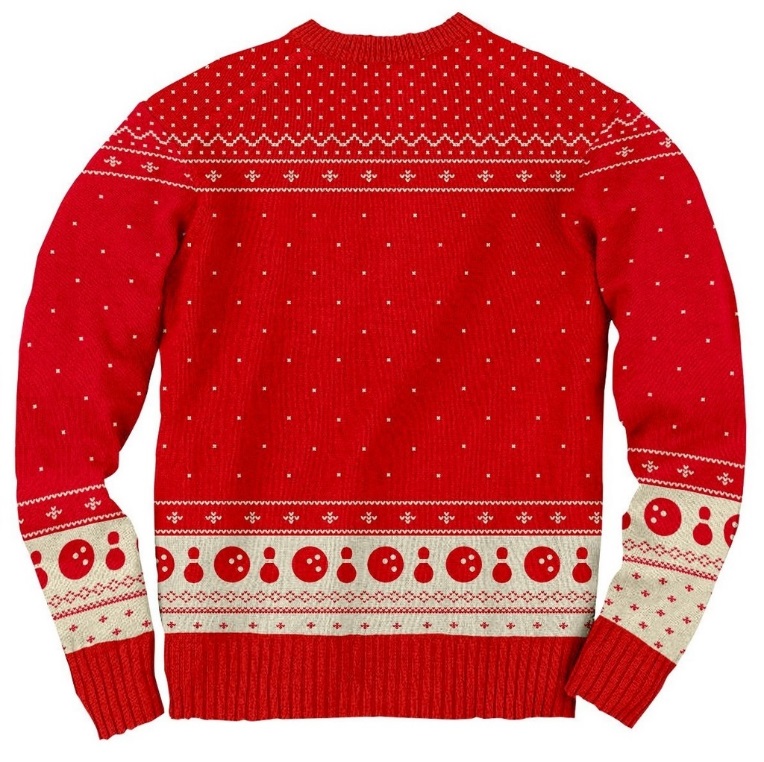 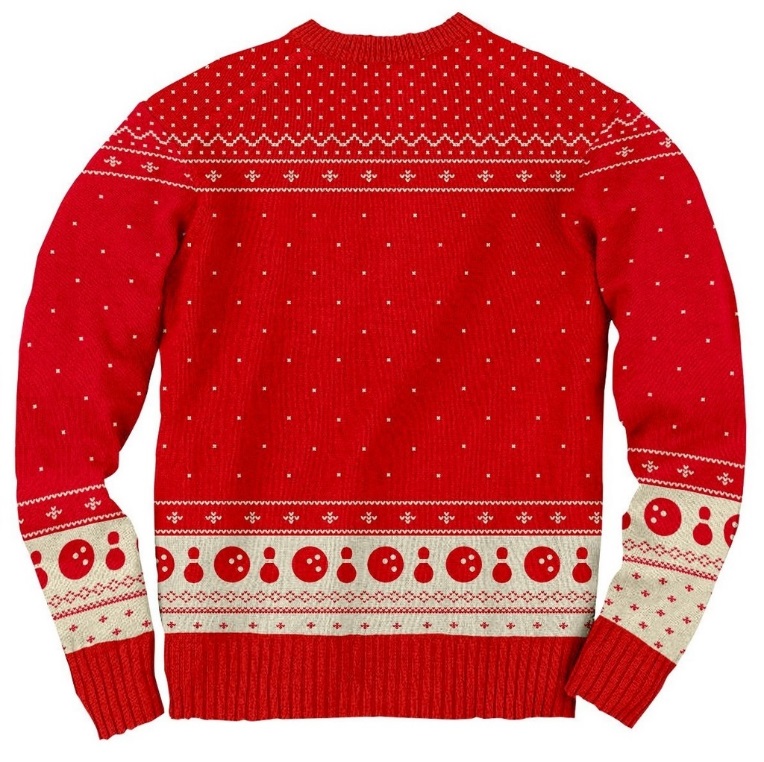 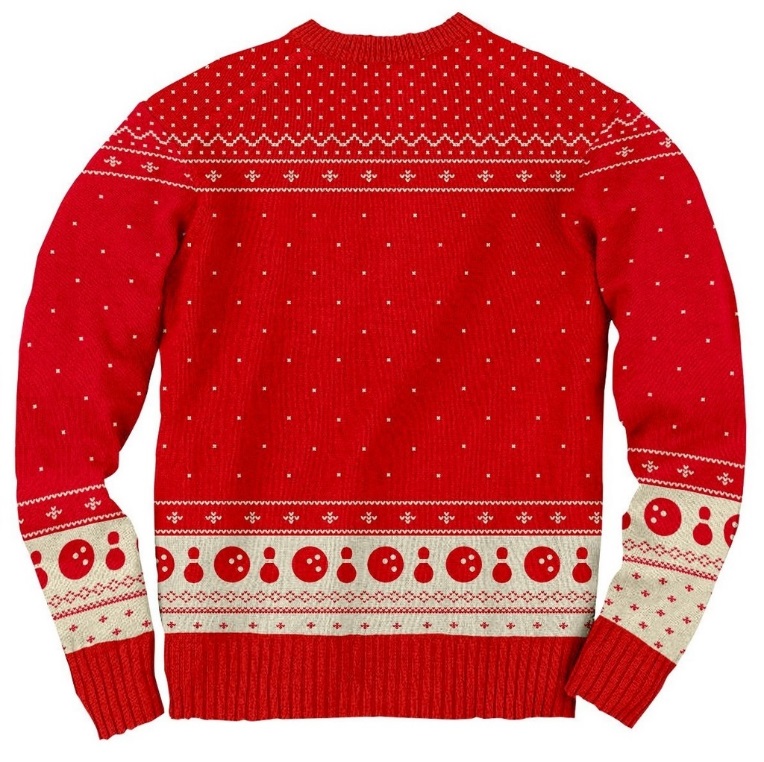 Aquellas camisetas
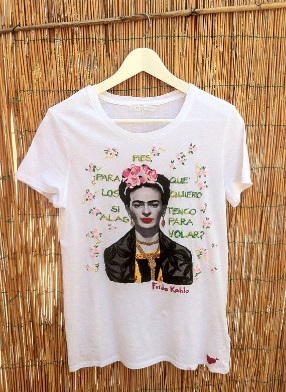 Esas camisetas
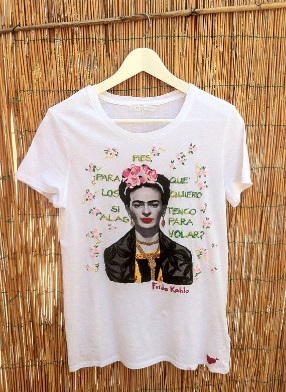 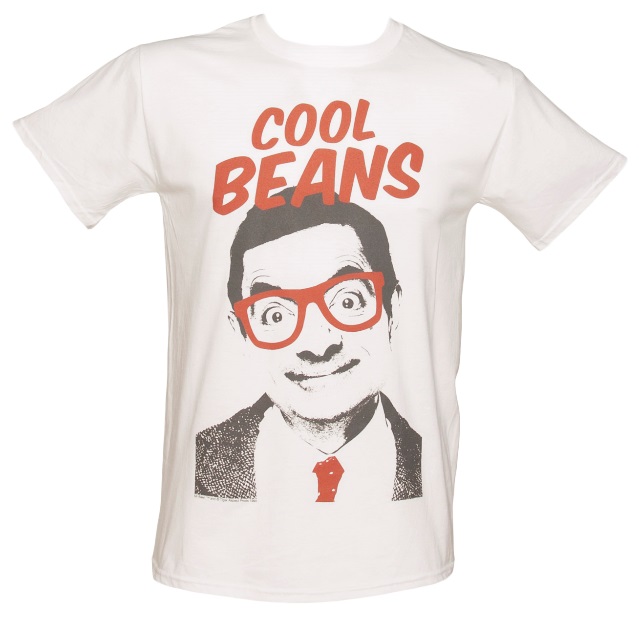 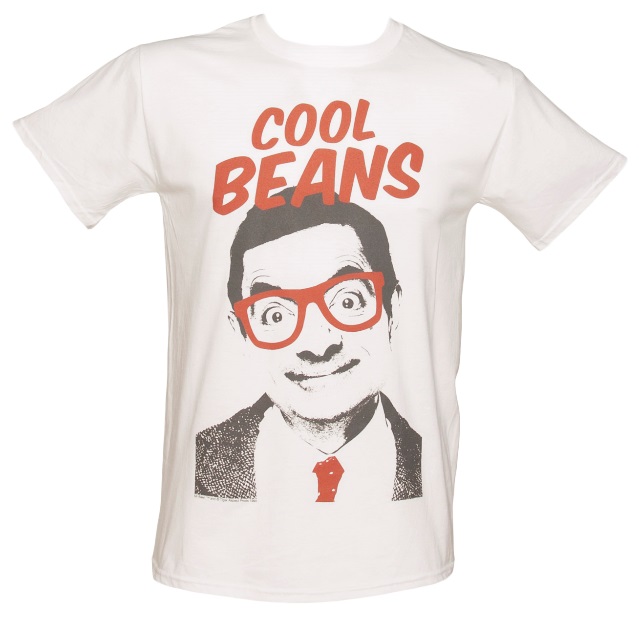 Estas camisetas
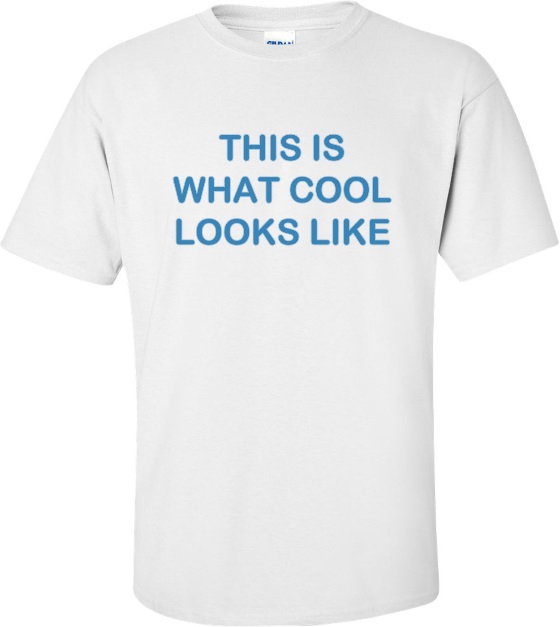 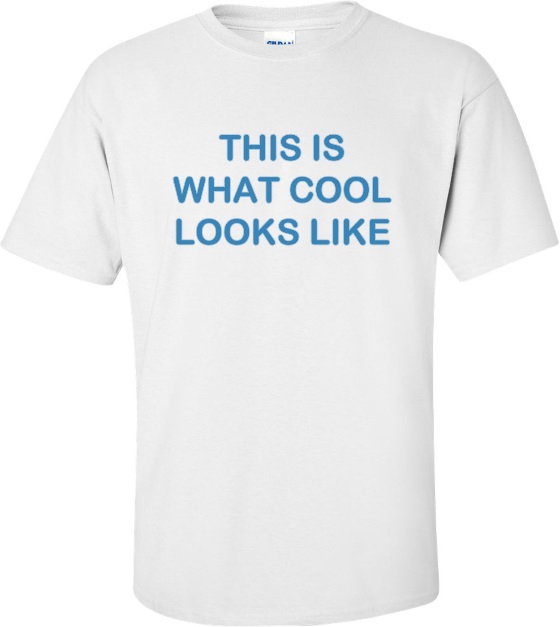 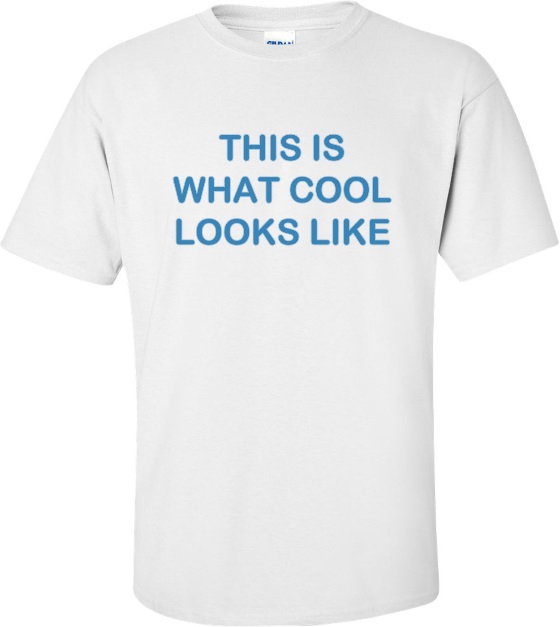 ( el actor )
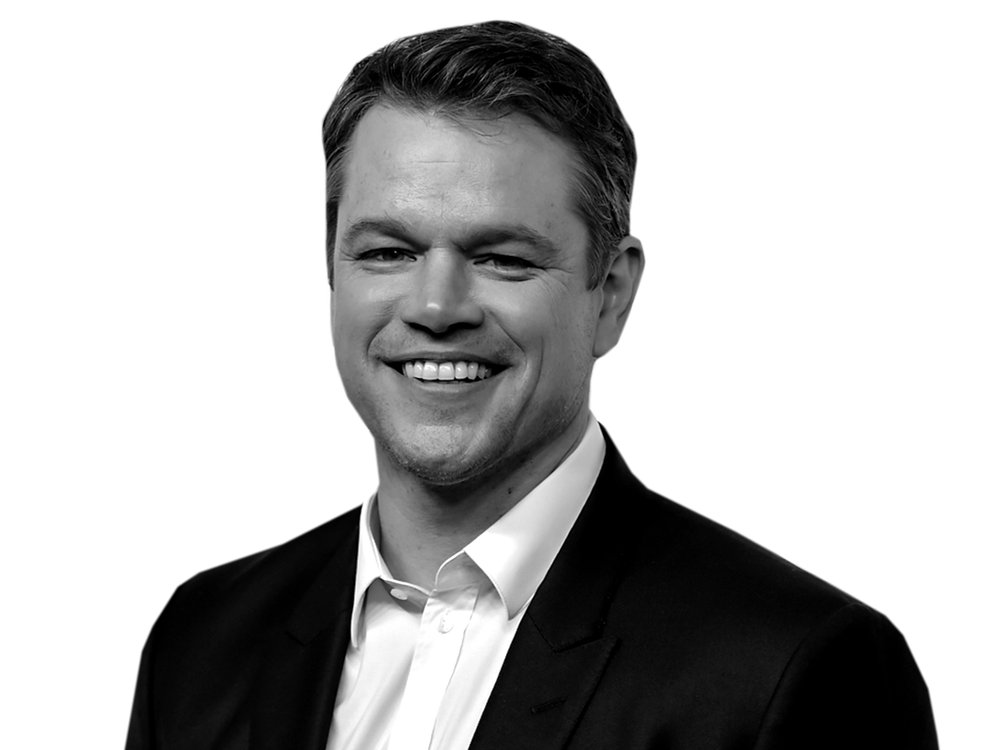 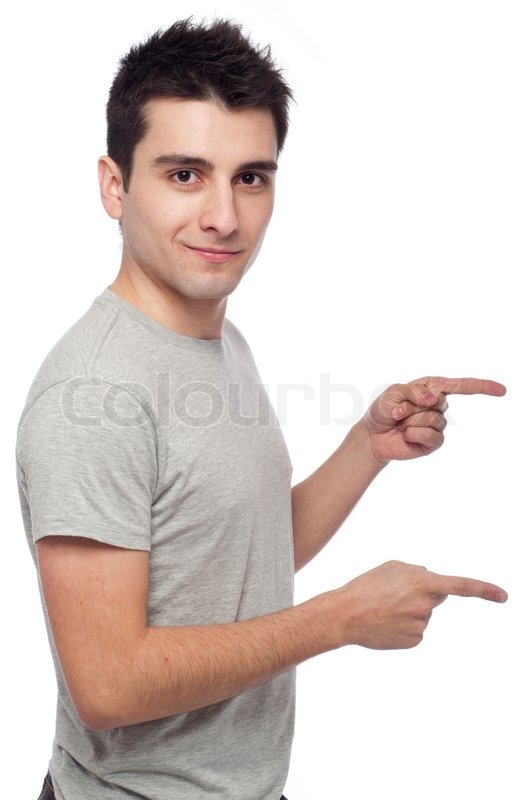 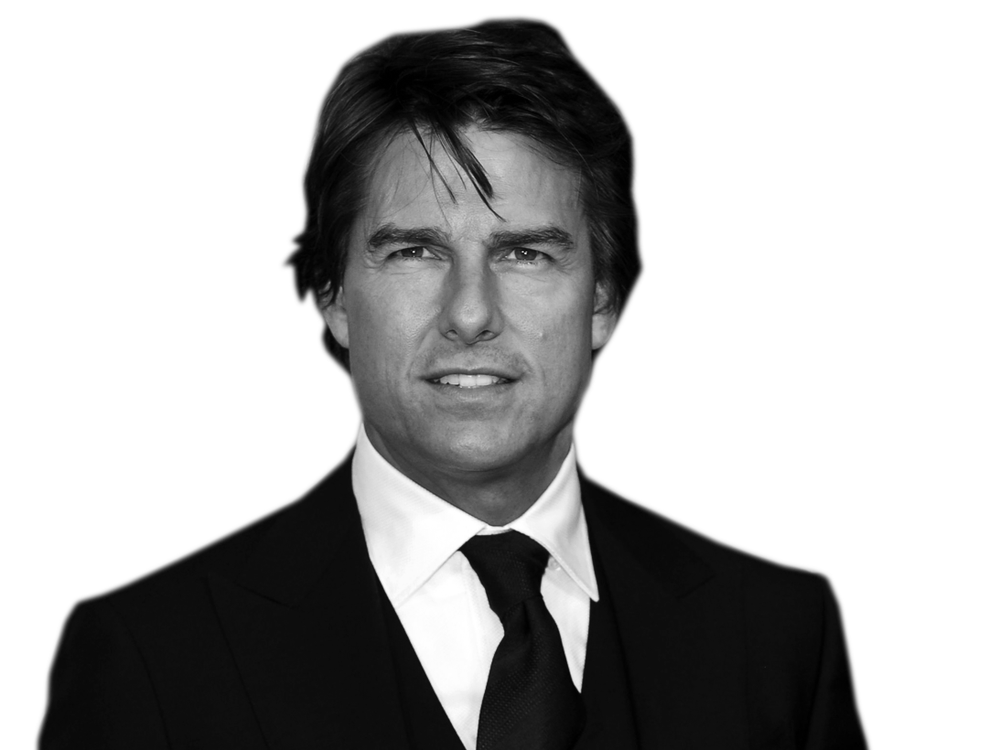 ( el instrumento )
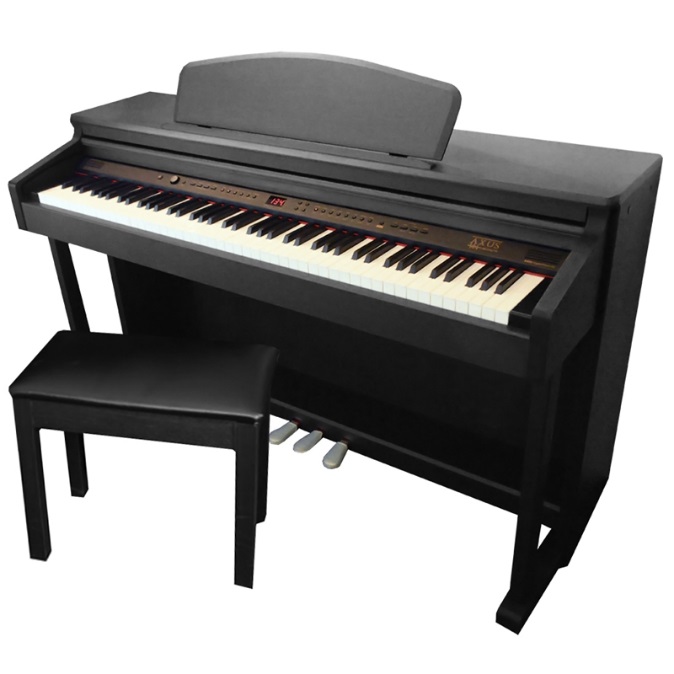 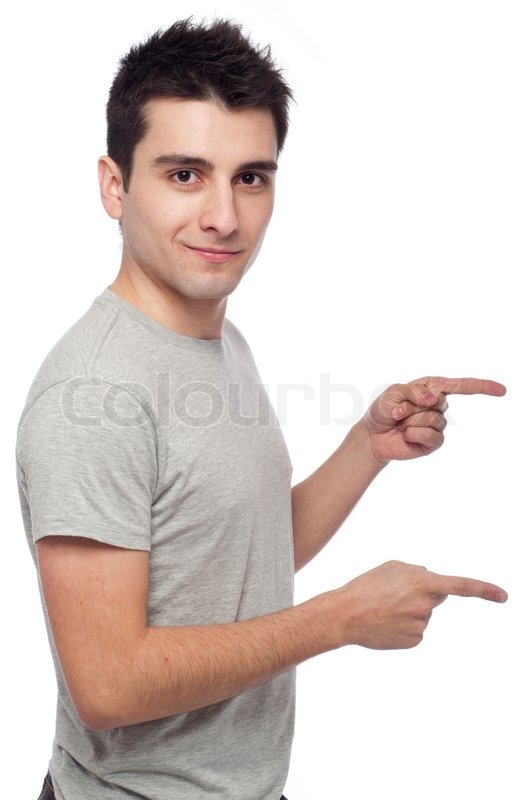 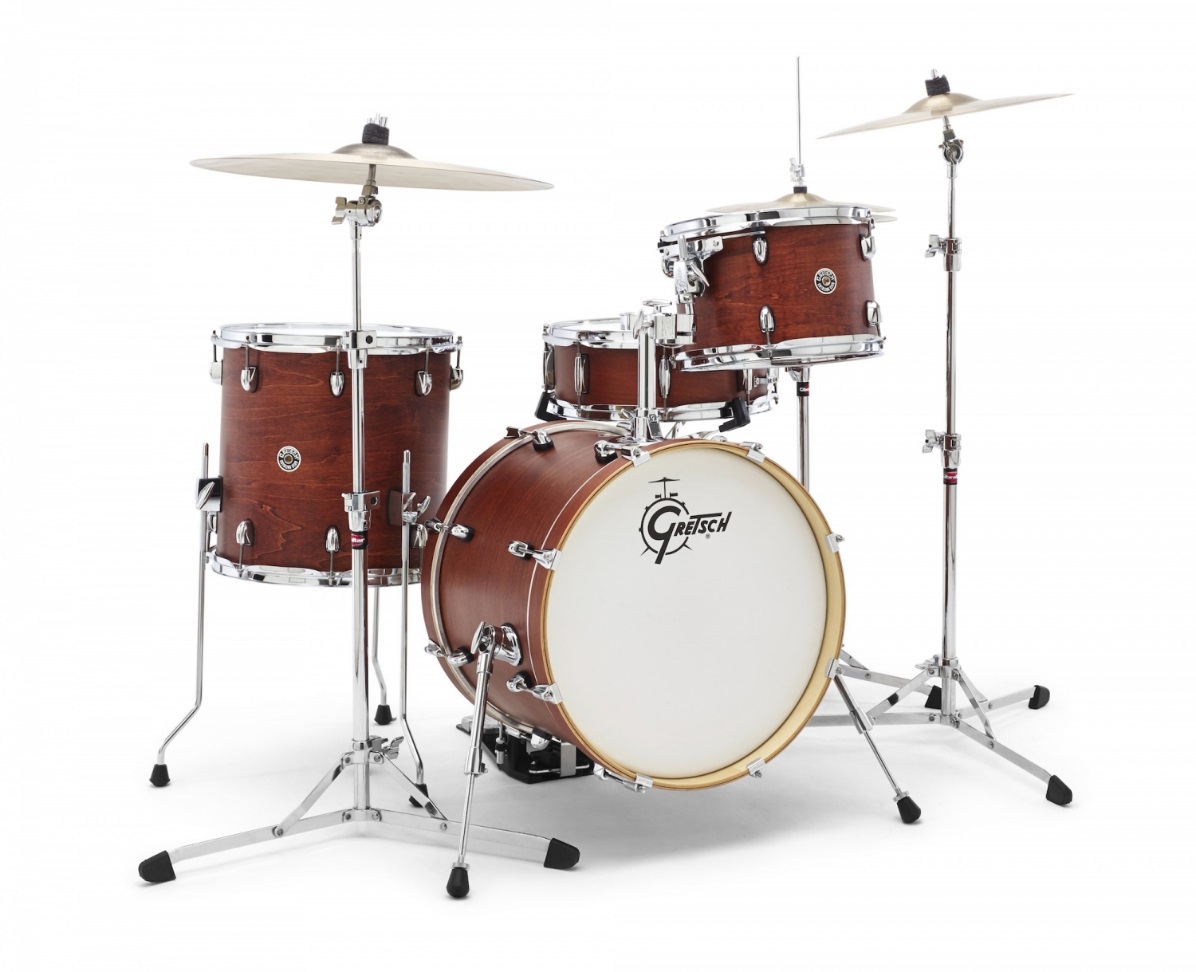 ( el carro )
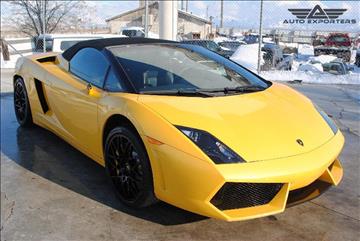 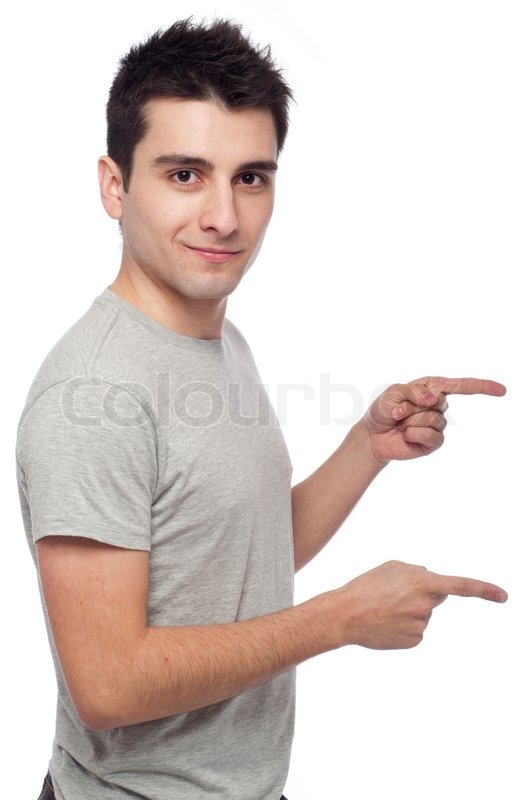 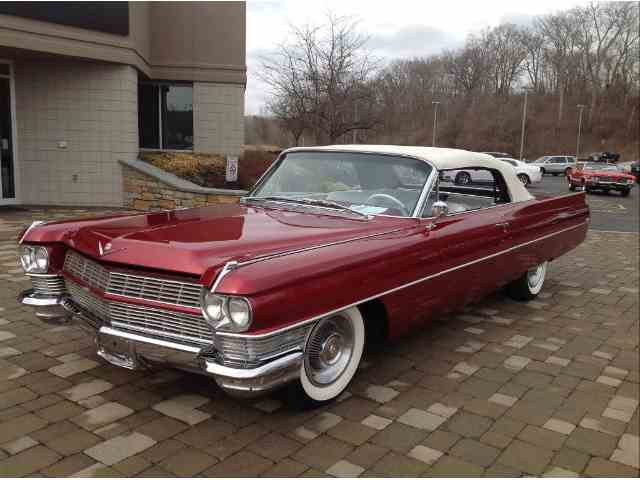 (  la película )
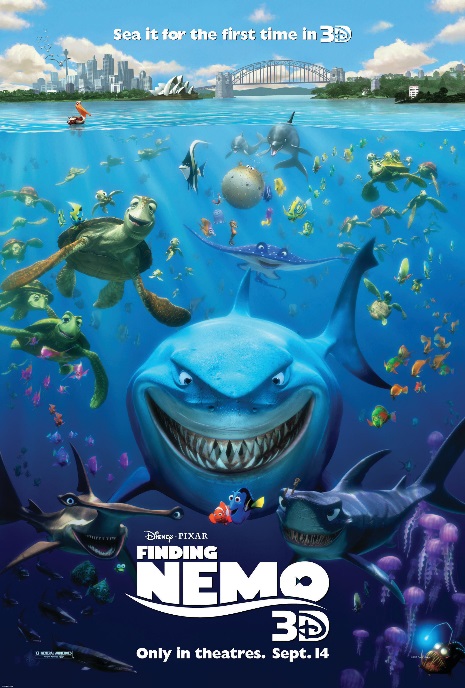 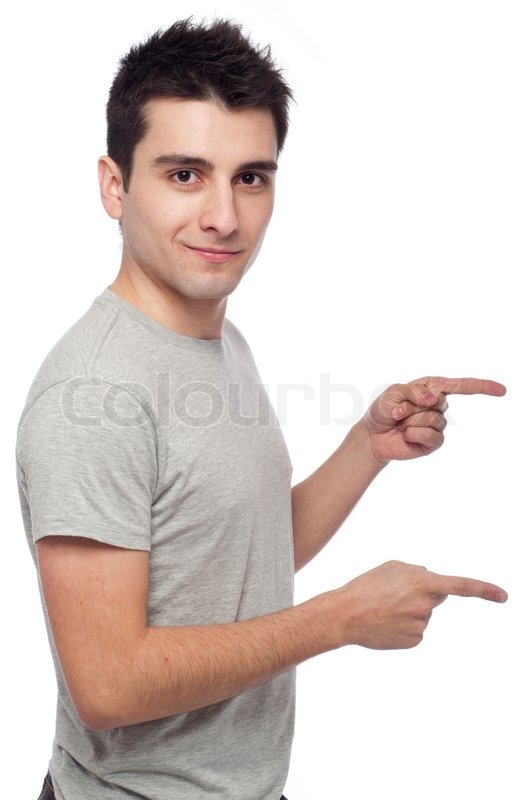 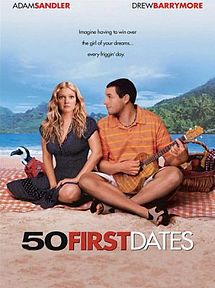 (  el sombrero )
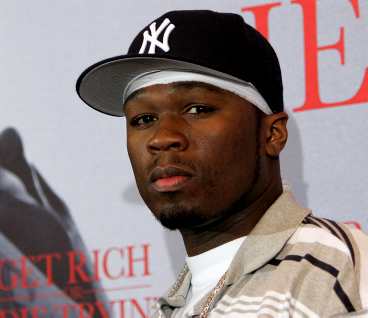 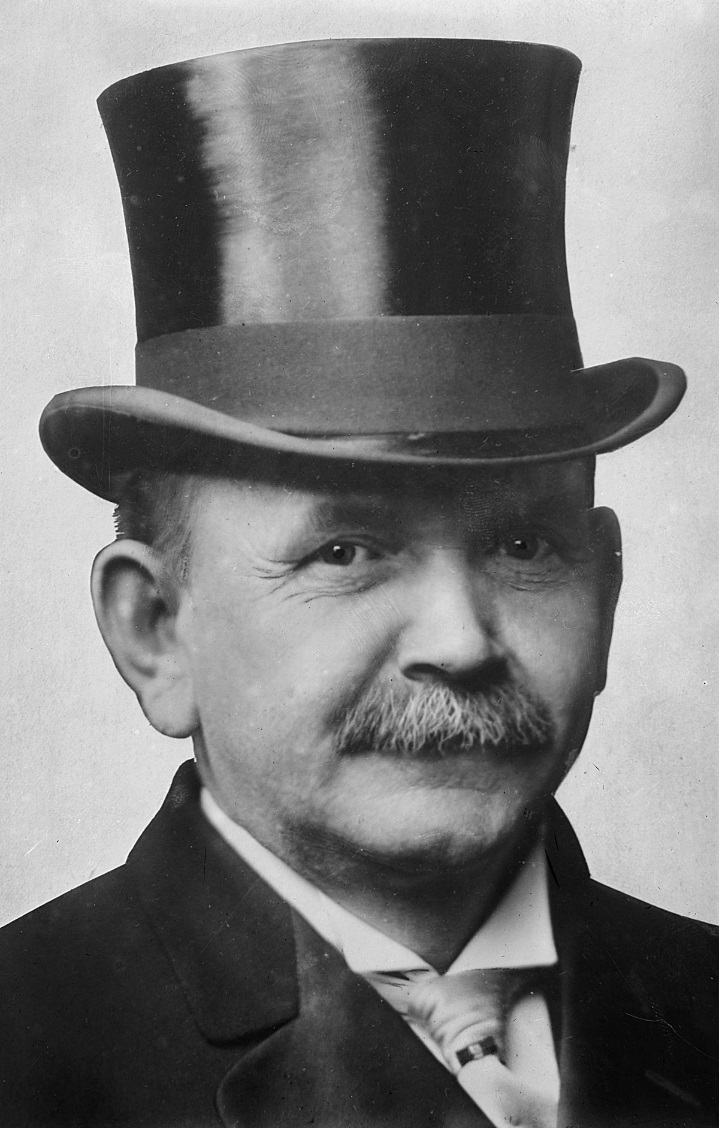 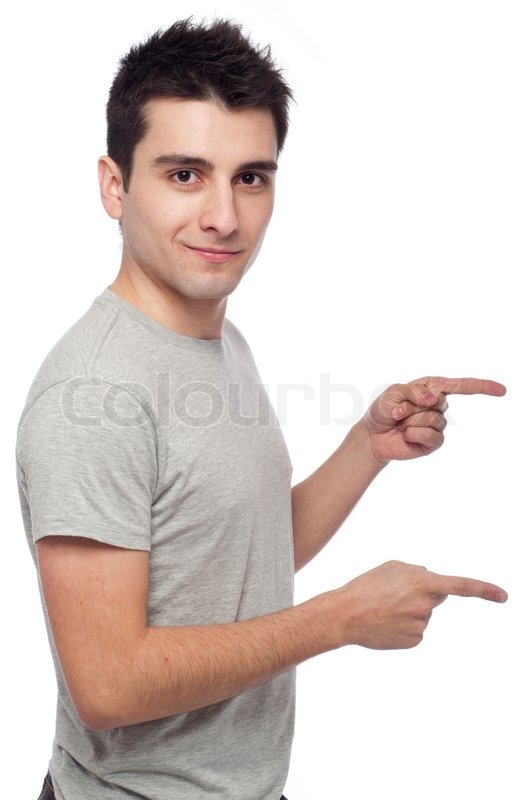 ( las botas )
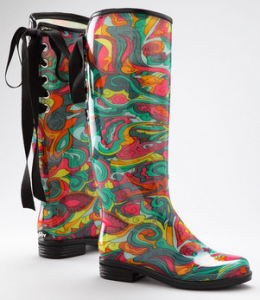 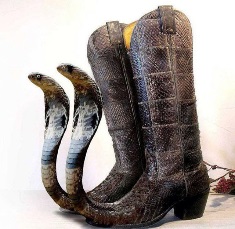 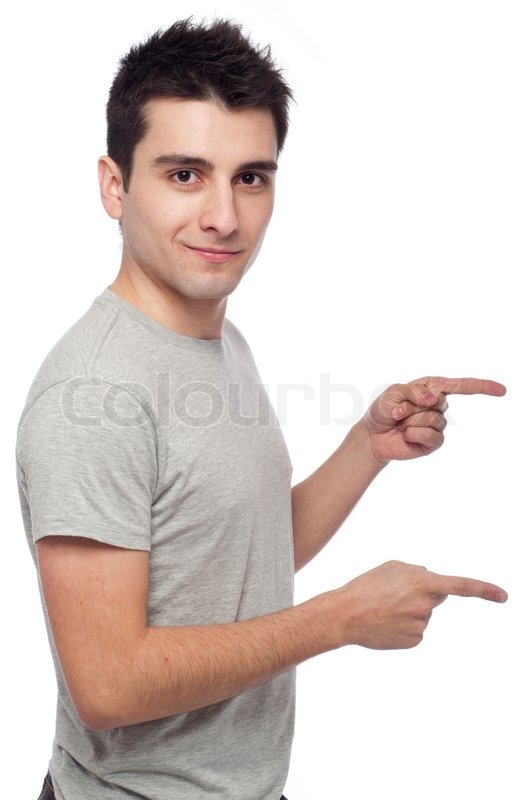 (  el edificio )
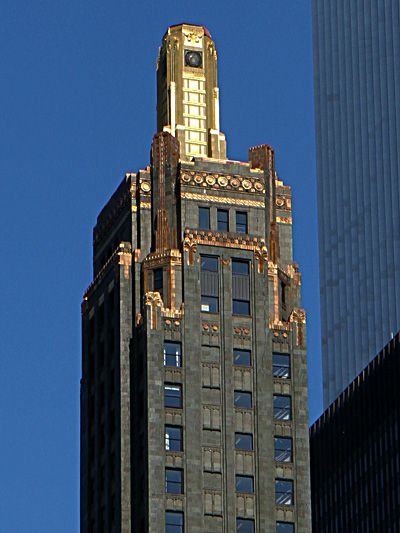 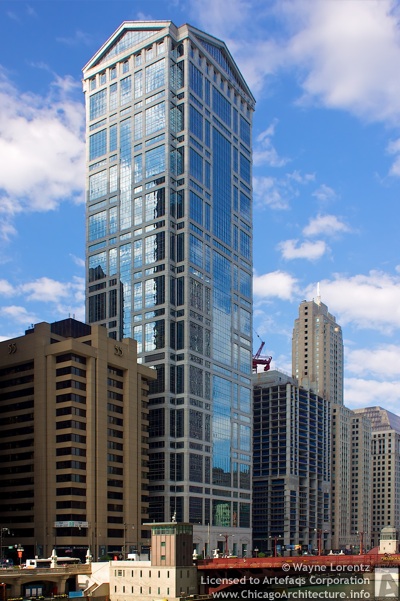 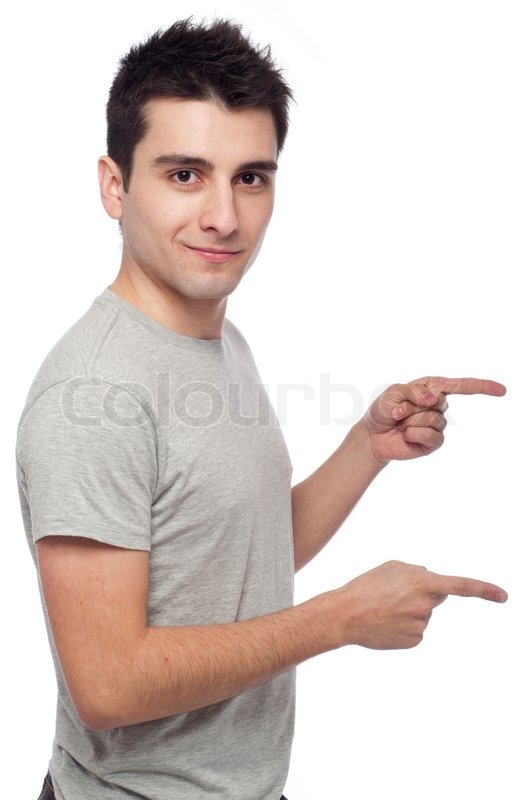 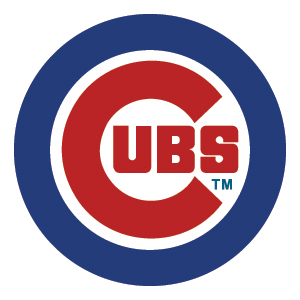 ( el equipo )
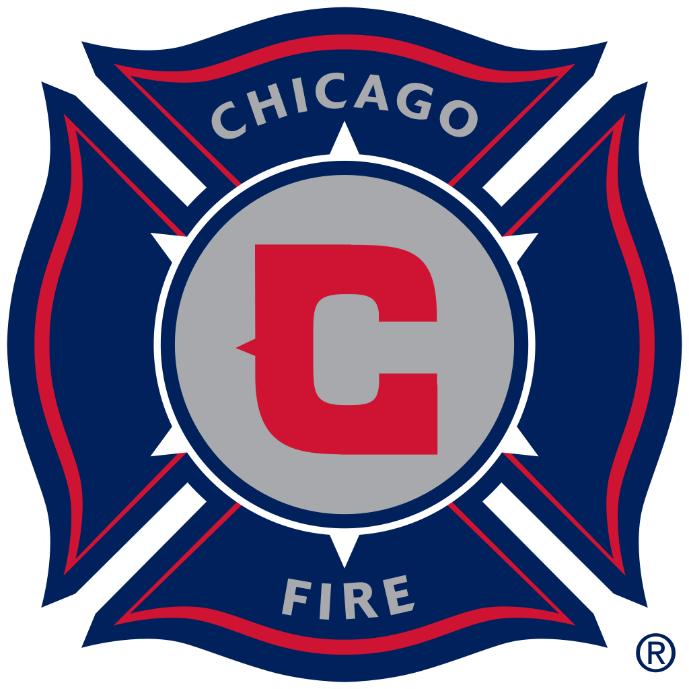 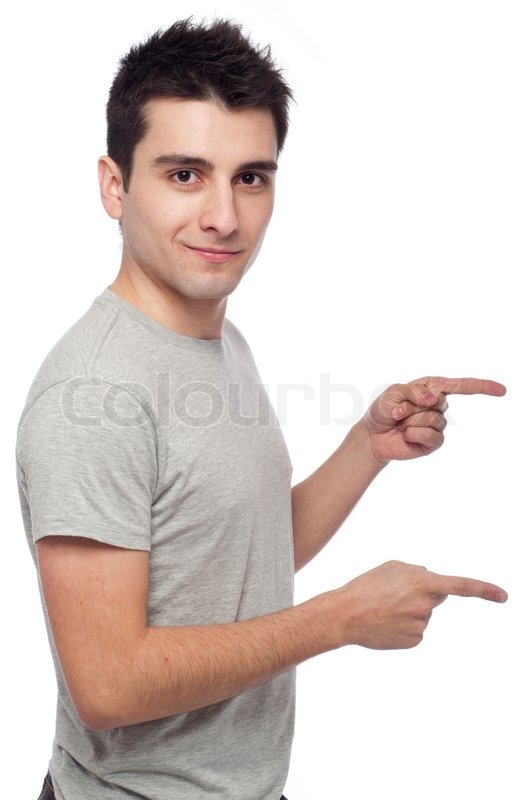 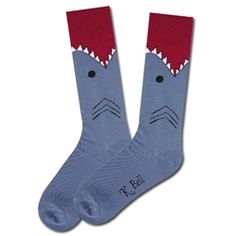 ( las medias )
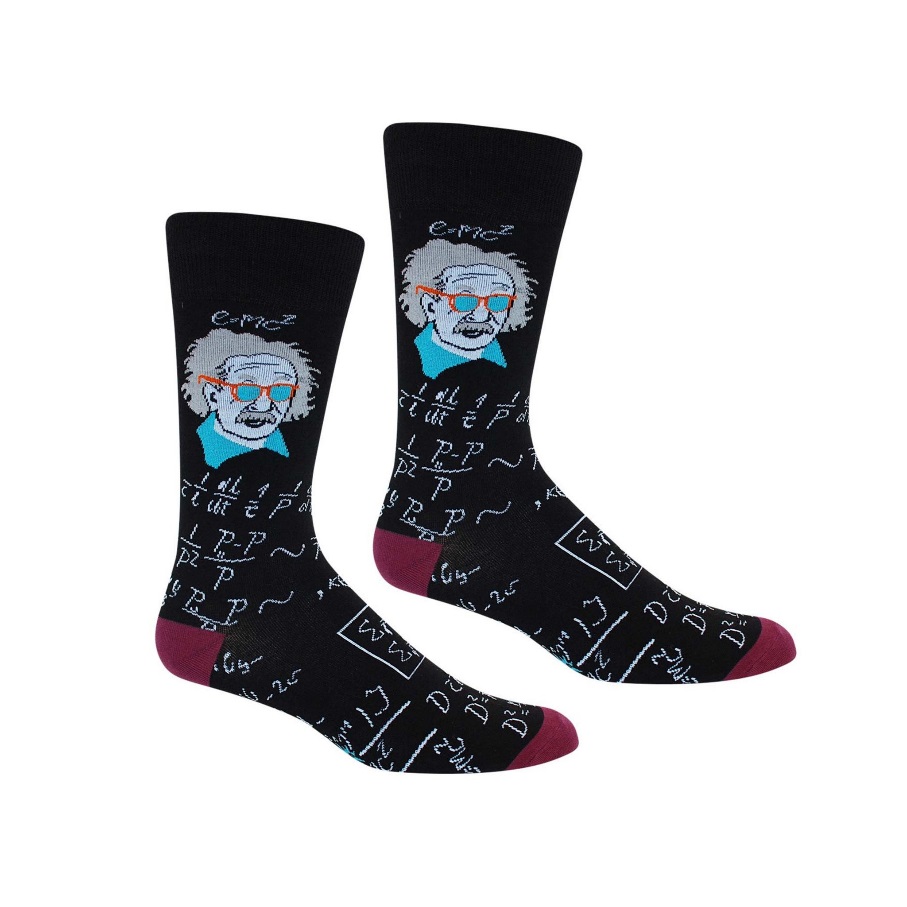 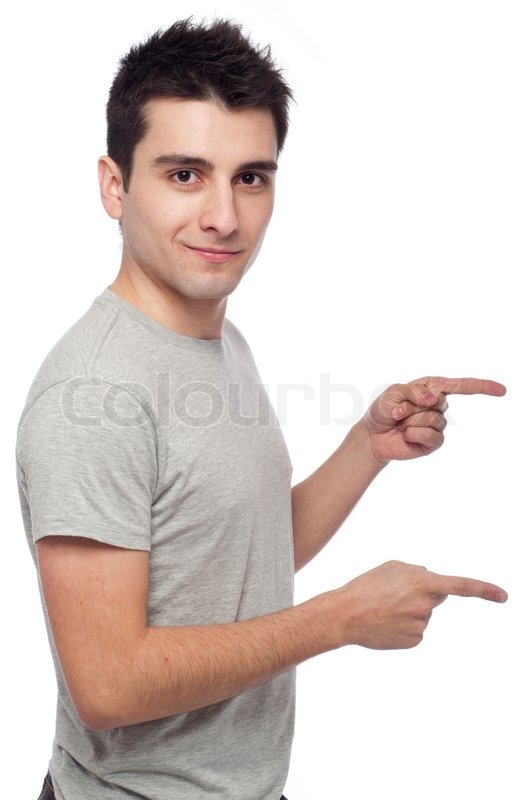 ( la actividad )
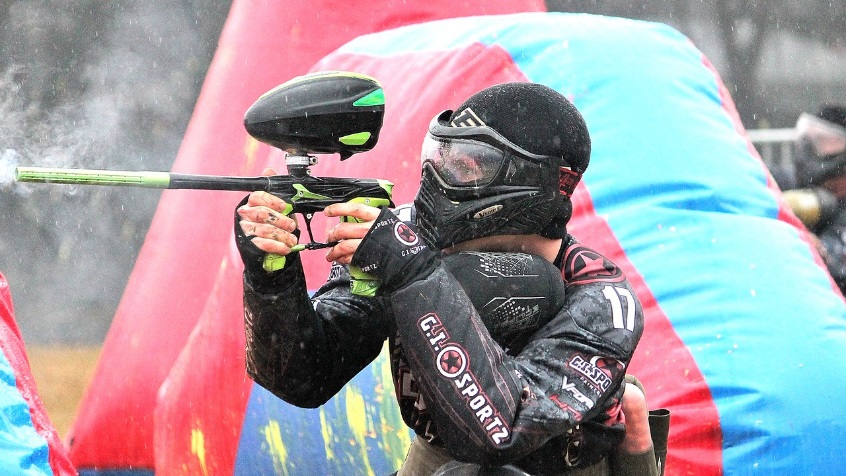 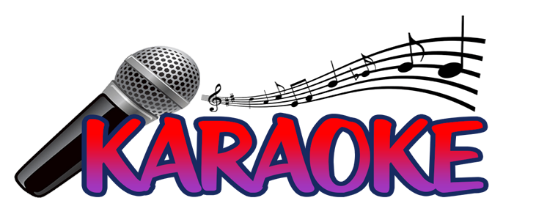 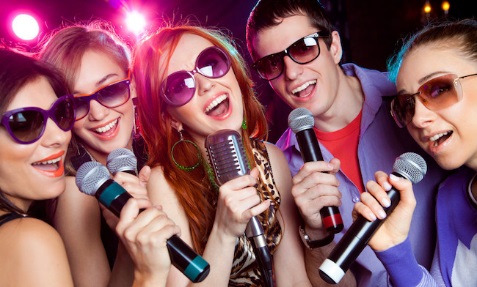 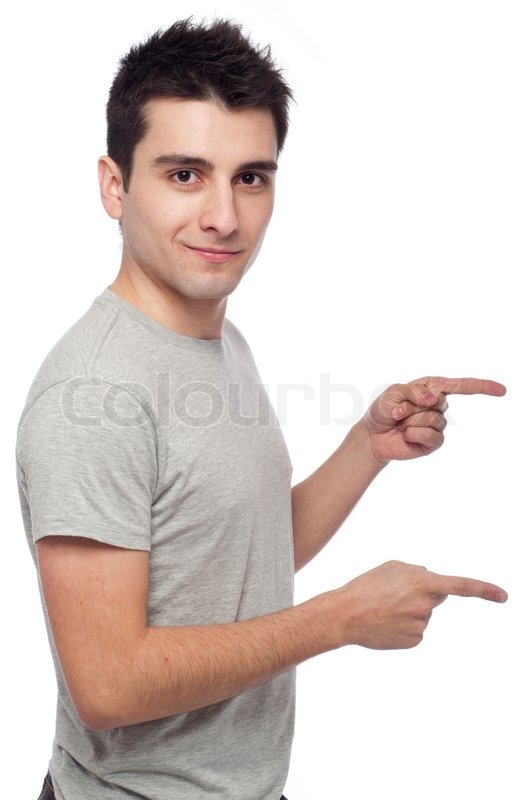 ( los pantalones )
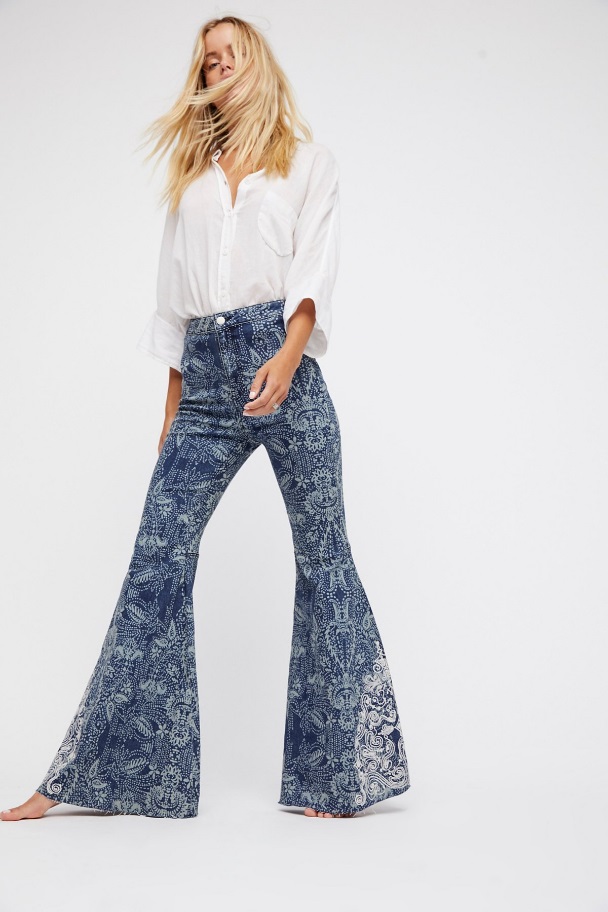 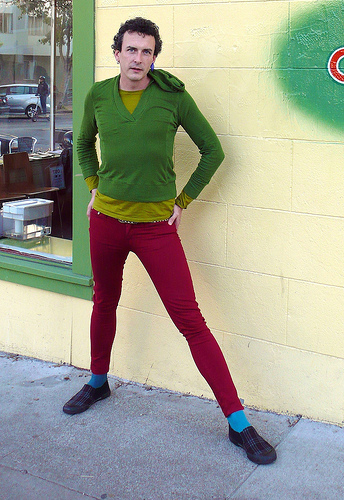 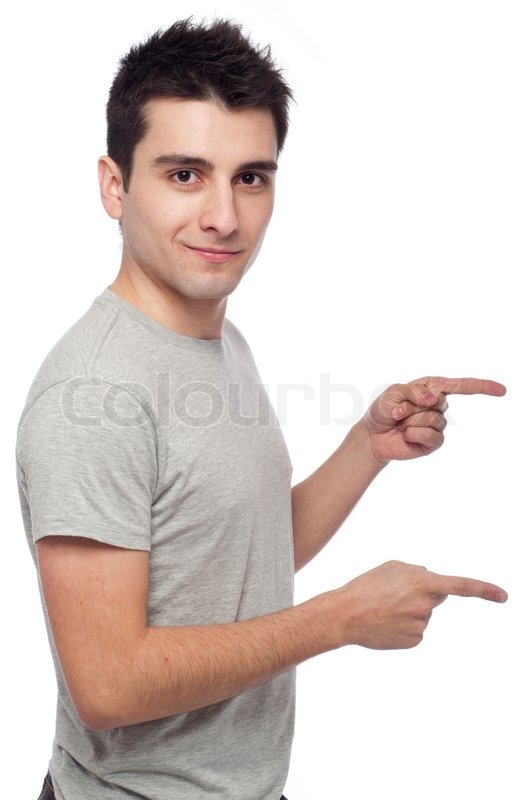 ( el álbum )
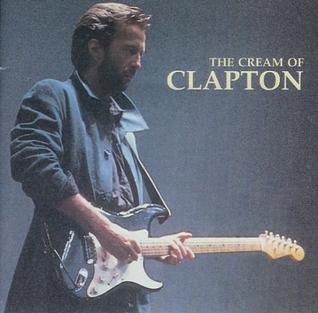 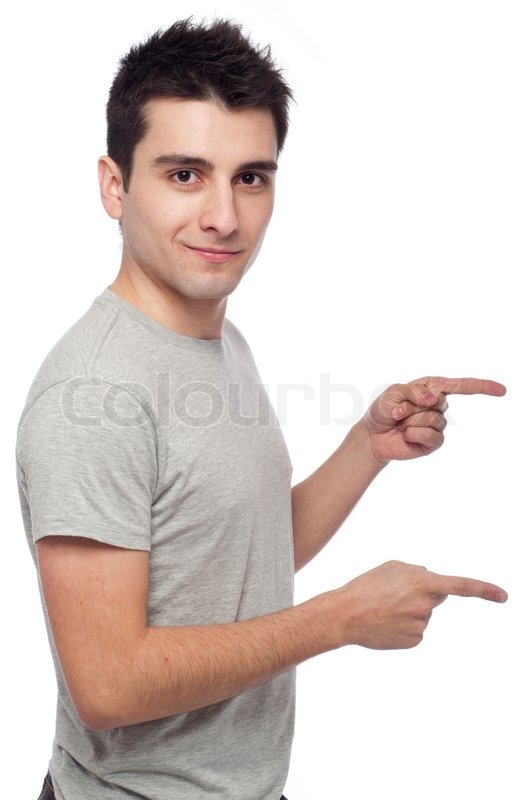 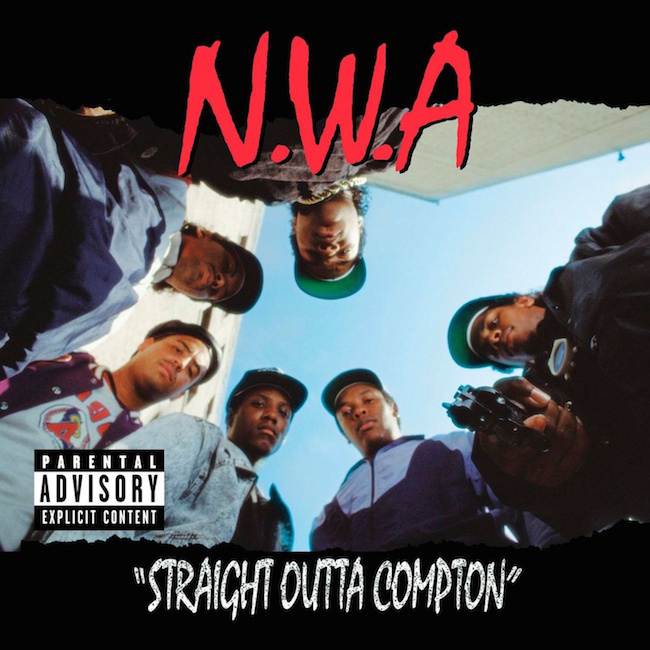 ( la bebida )
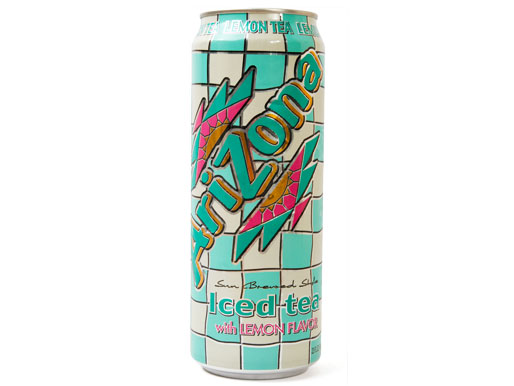 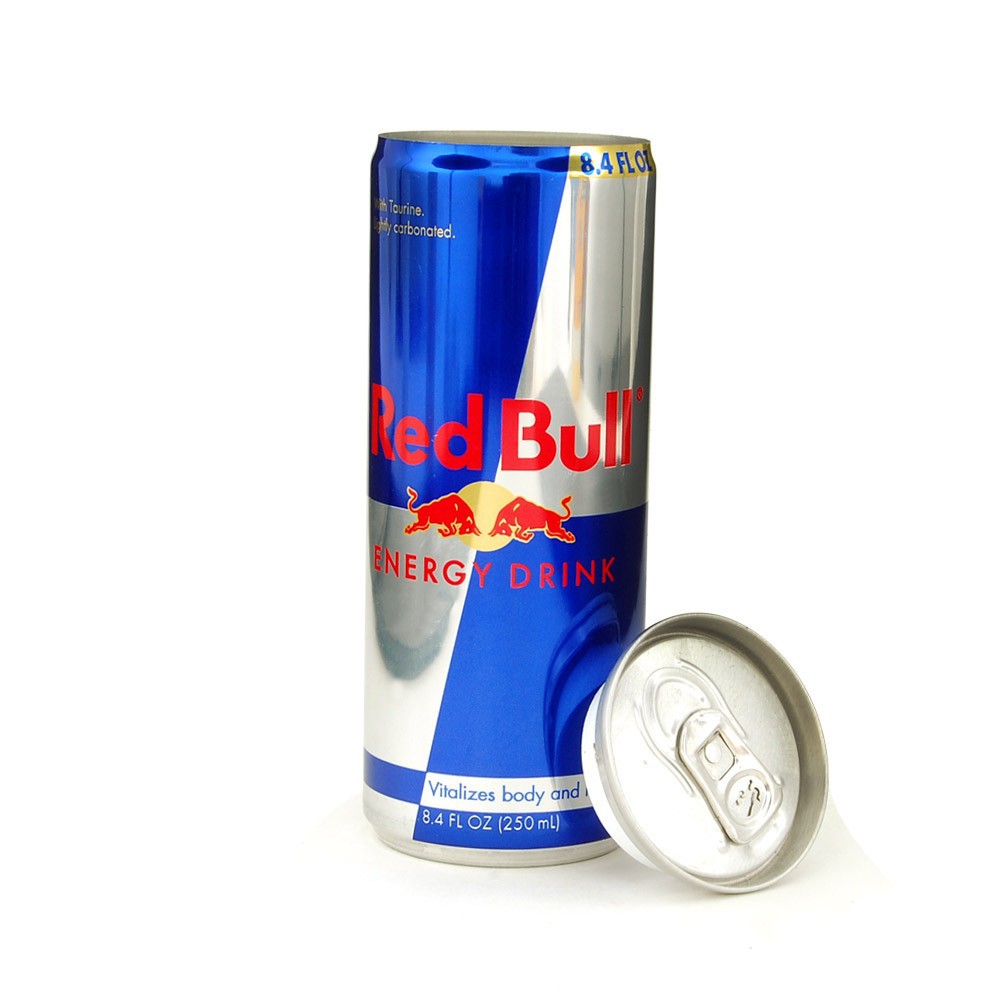 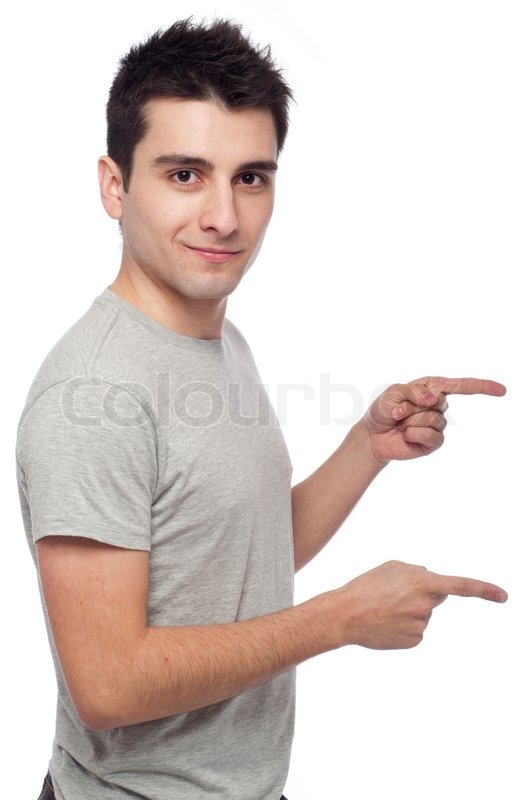 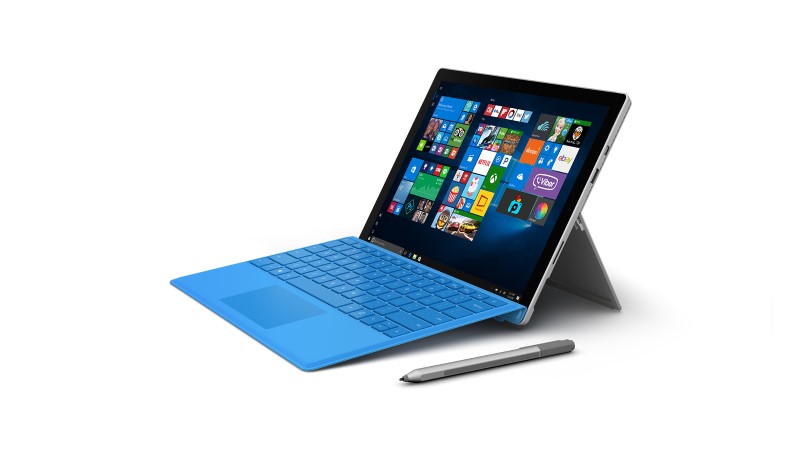 ( la computadora)
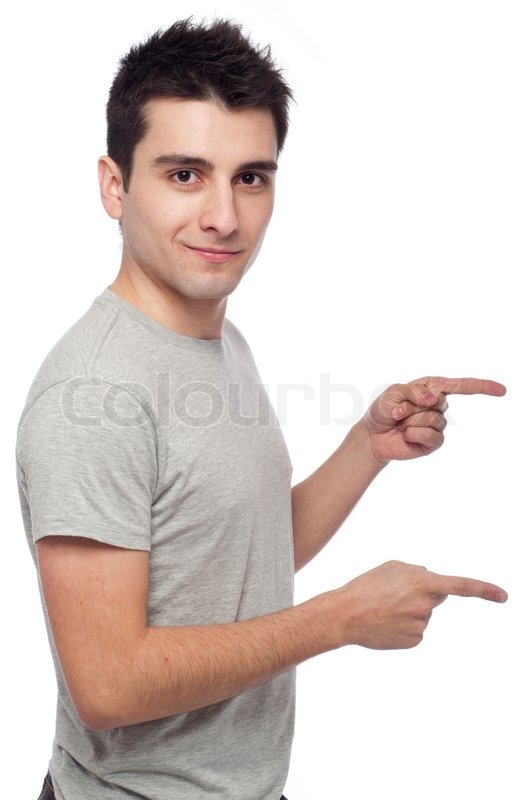 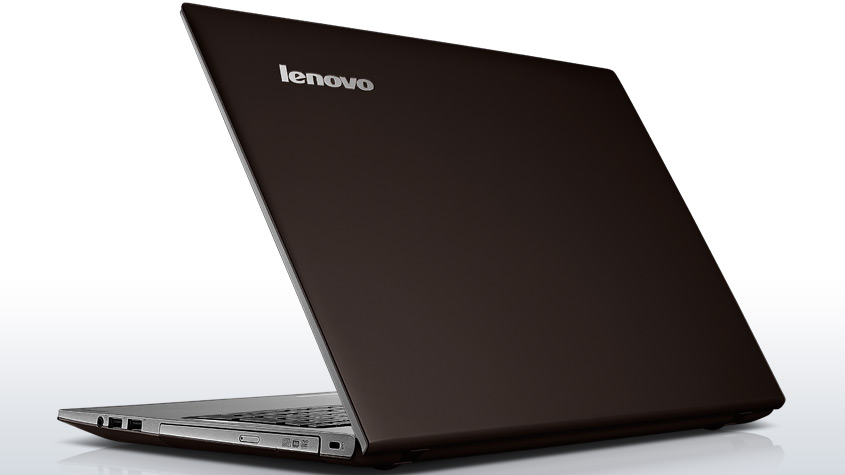 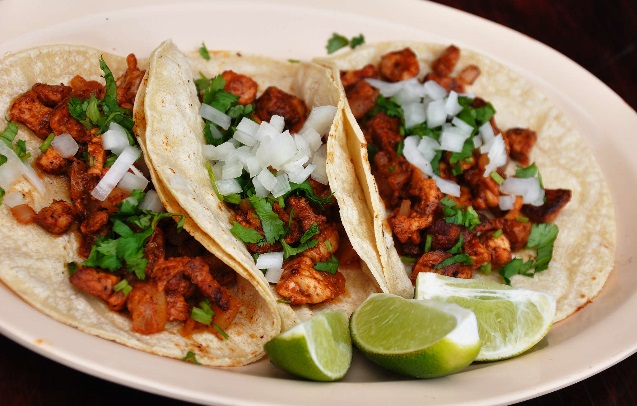 ( la comida )
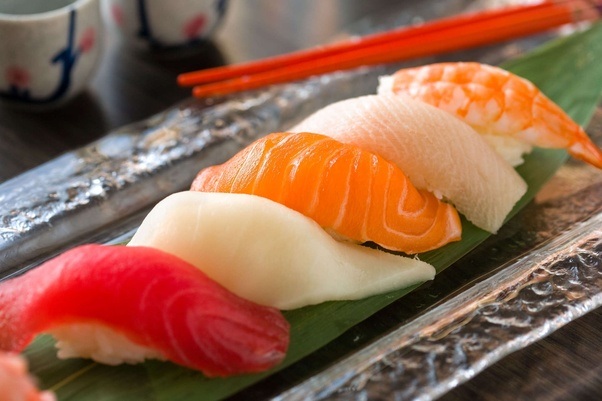 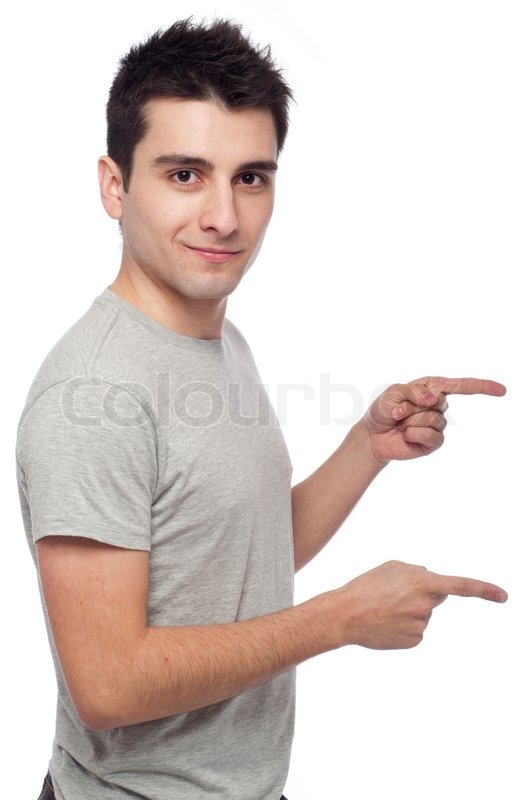 ( los zapatos )
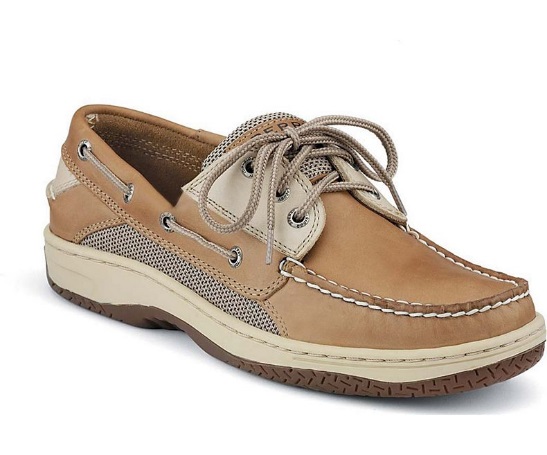 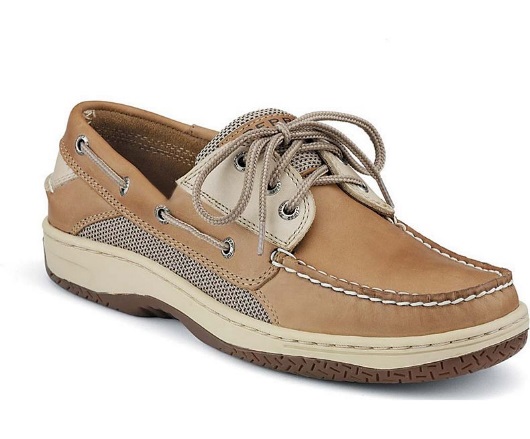 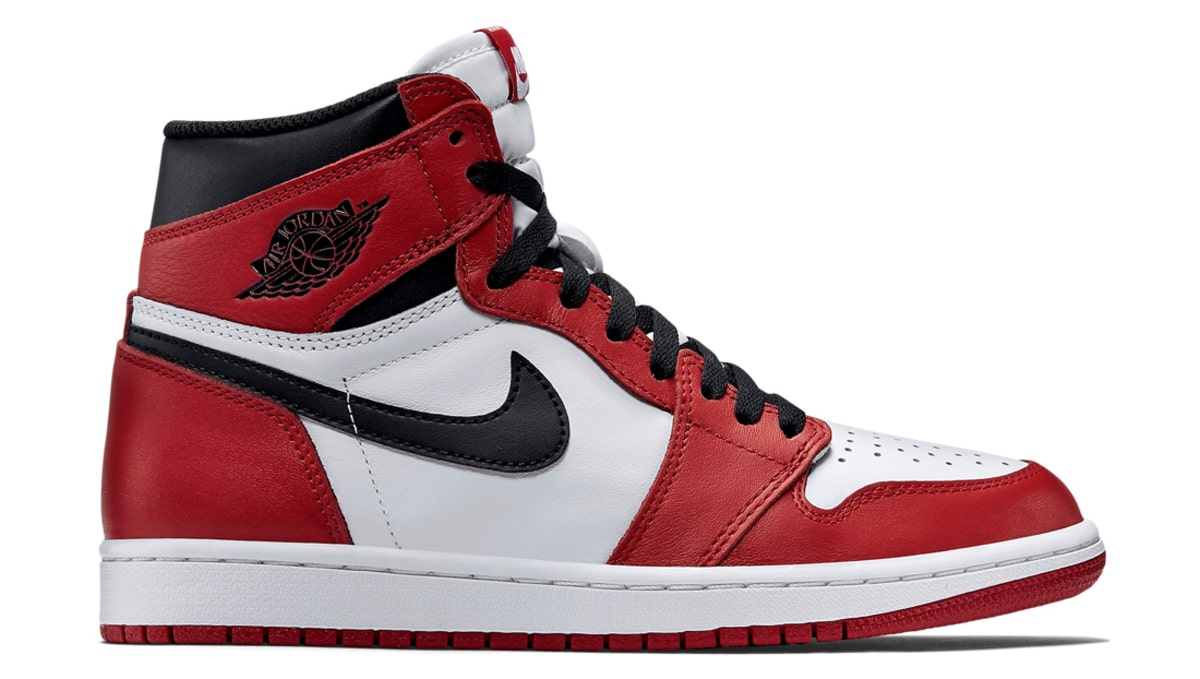 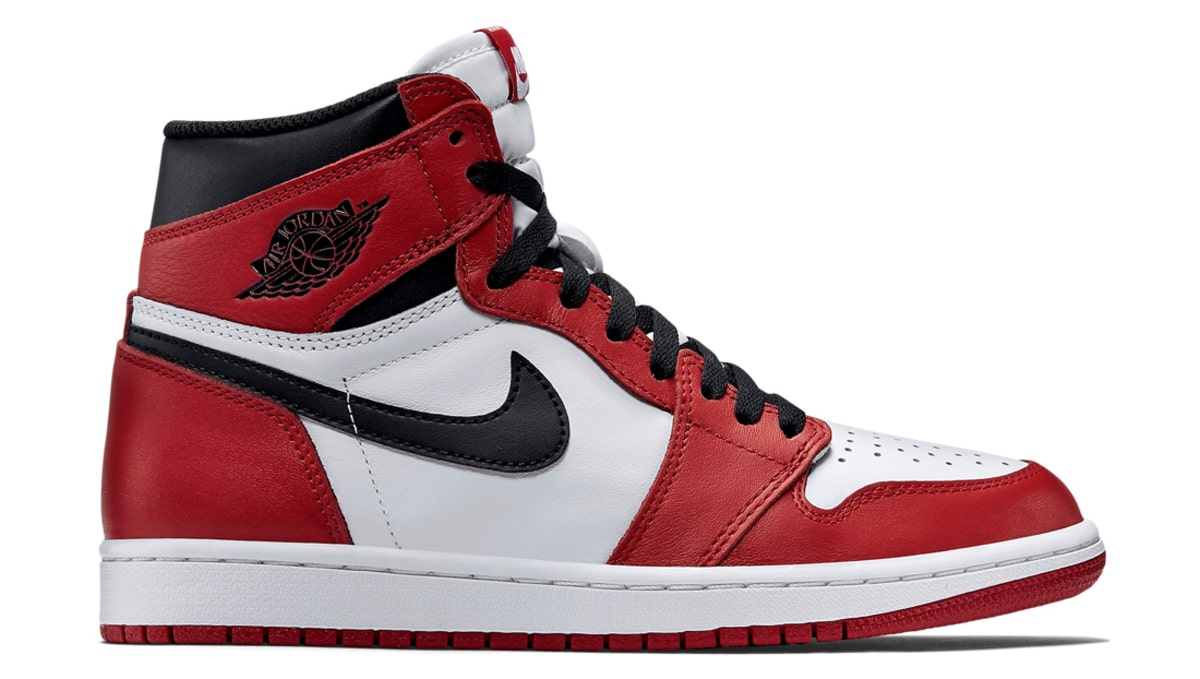 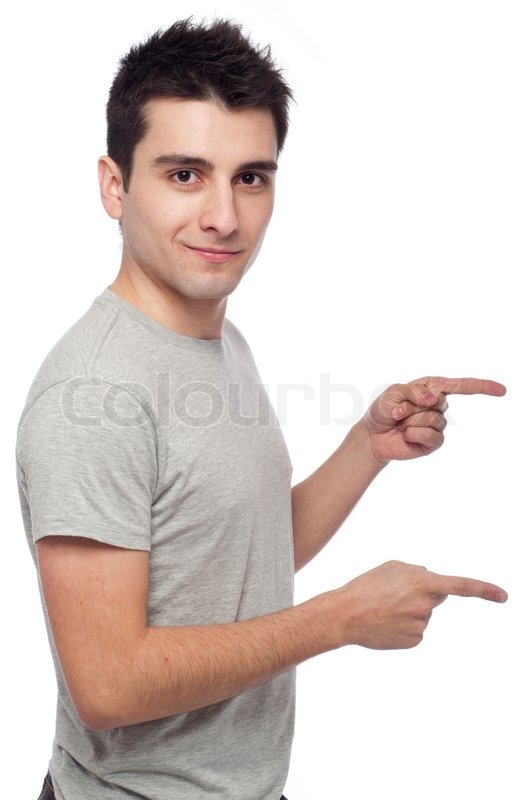 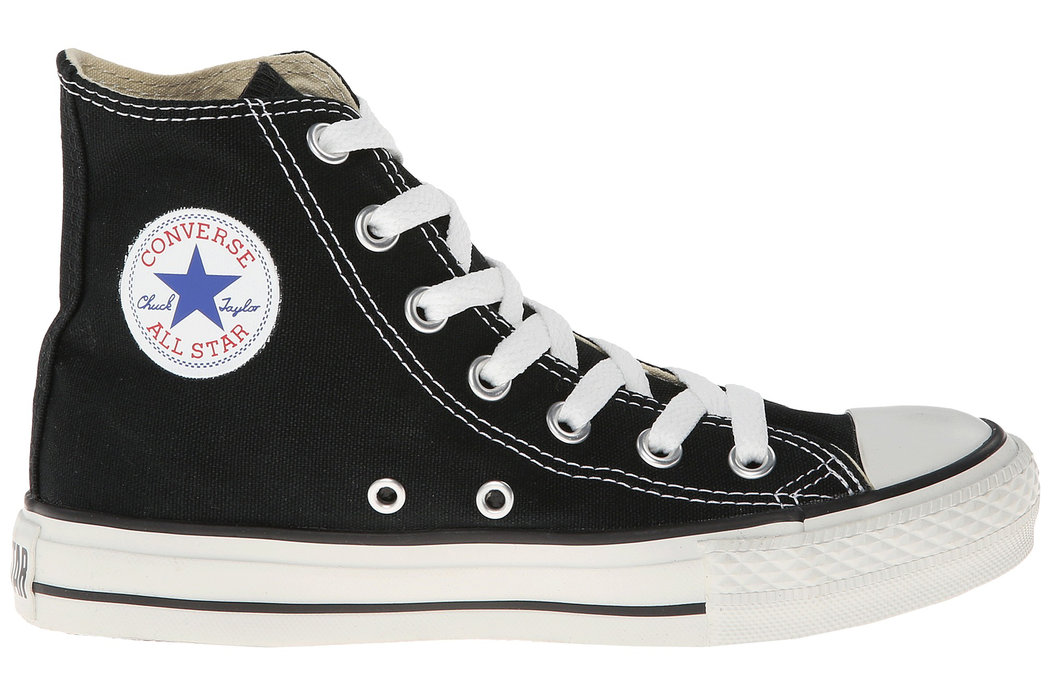 ( la corbata)
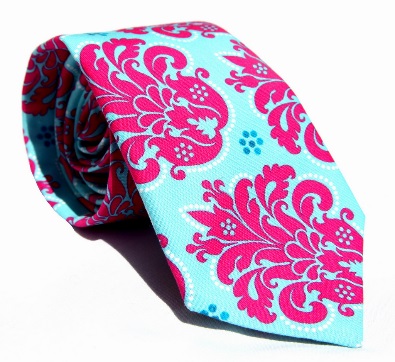 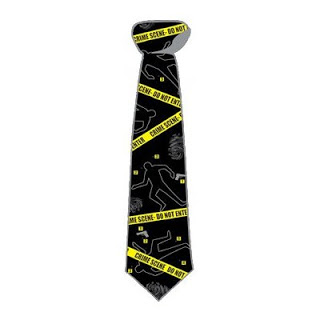 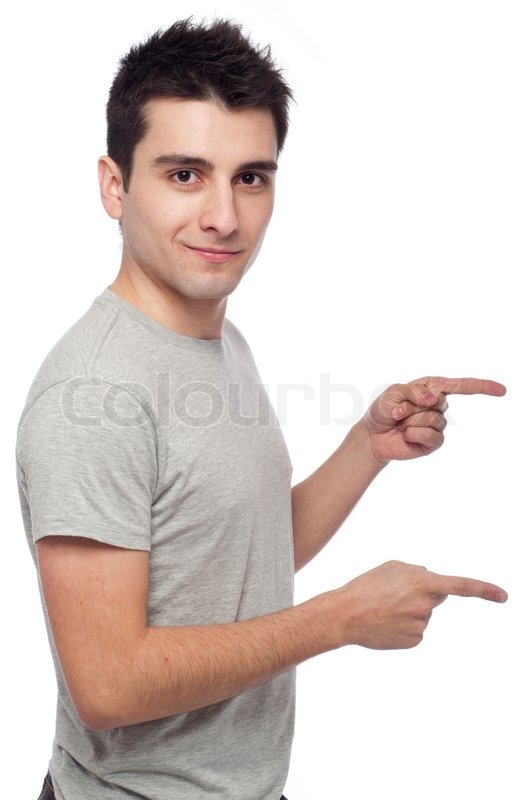 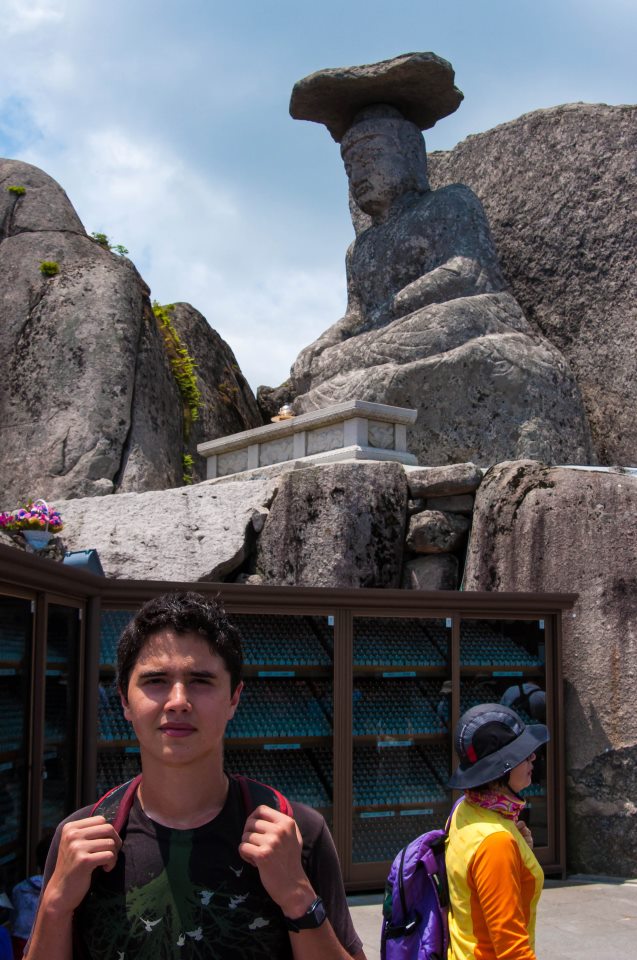 ( el profesor )
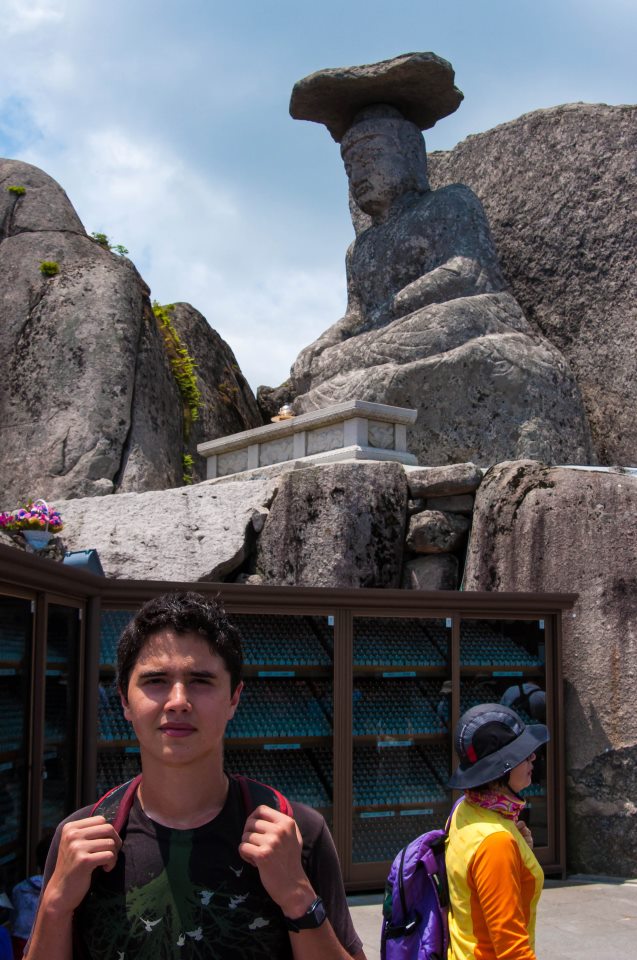 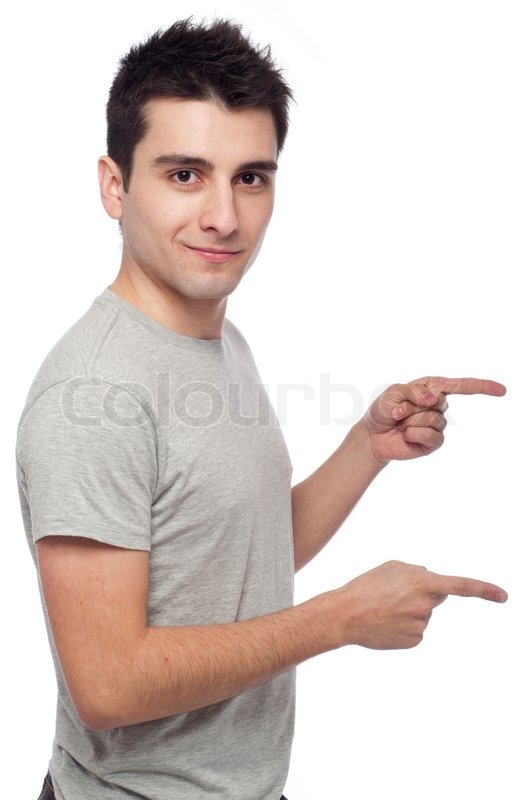 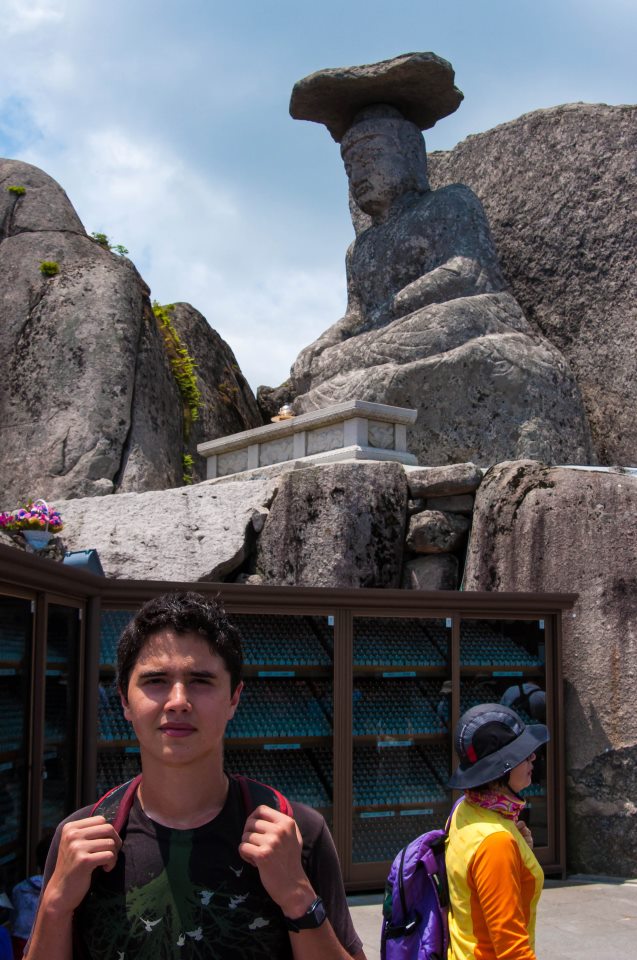